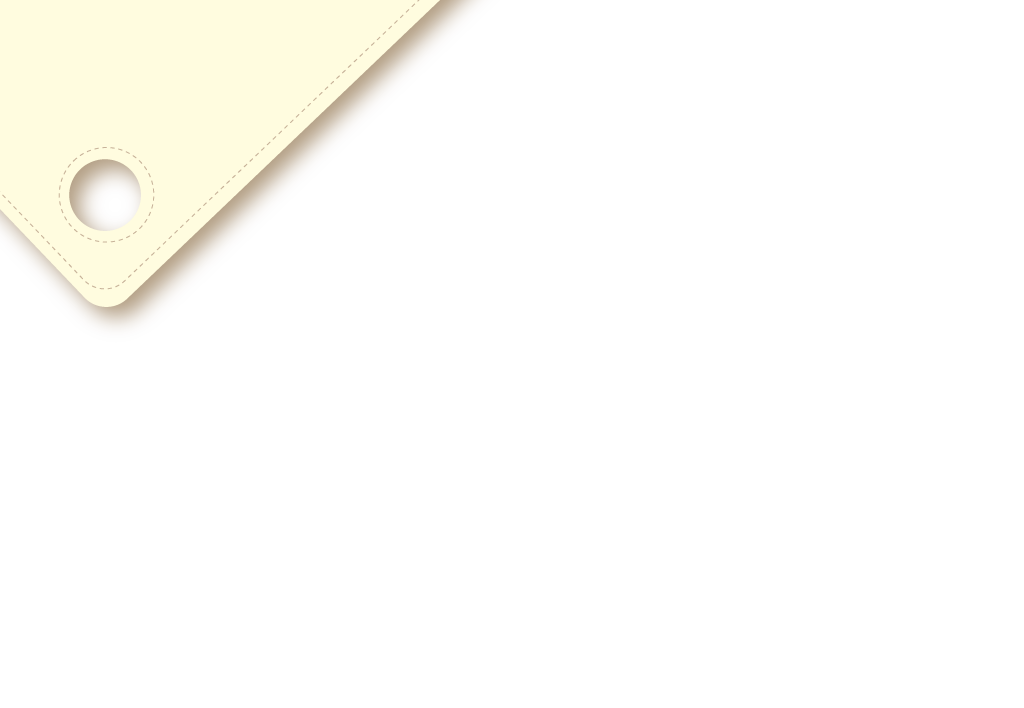 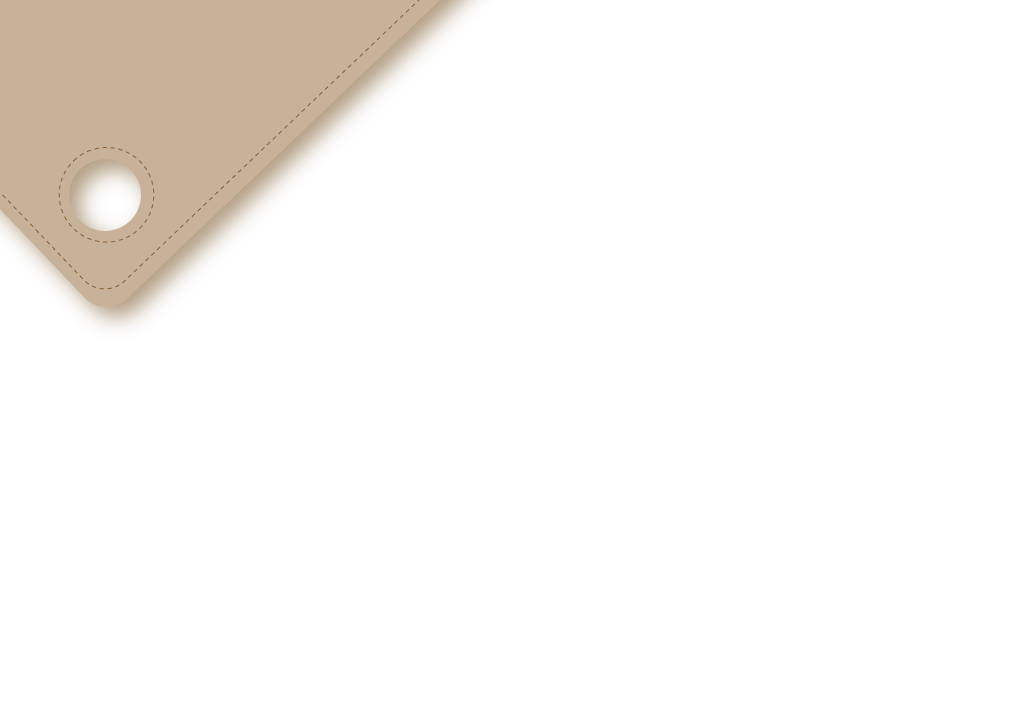 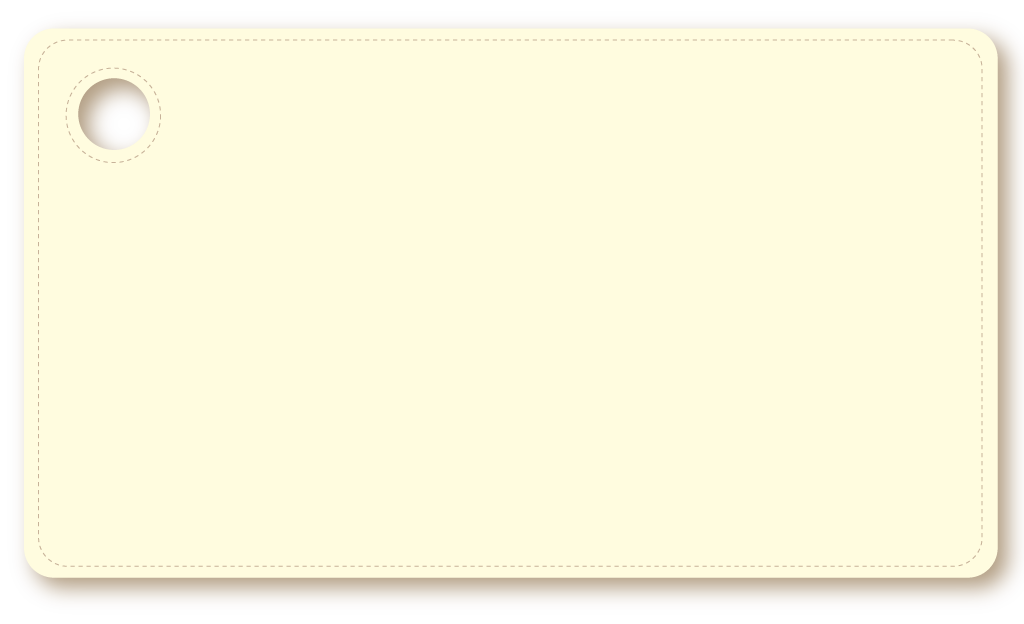 花蓮縣110學年度       基本學習能力檢核      說明懶人包
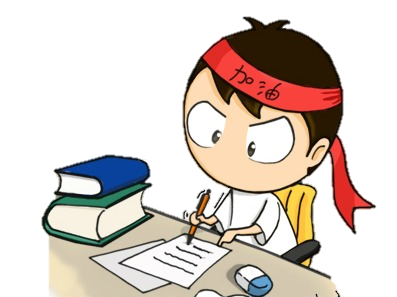 111年9月15日施測
重要提醒
1.因防疫而延期至9月15日舉行測驗，並回推施測，即國小二年級使用一年級題本、三年級使用二年級題本、四年級使用三年級題本、五年級使用四年級題本、六年級使用五年級題本、國中七年級使用六年級題本、八年級使用七年級題本、九年級使用八年級題本。

2. 答案卡重新印製，9月6日至111-1教務主任研習會(宜昌國小)領取答案卡， 如答案卡有漏印等問題，請於9月7日下班前向課程教學科反應。

3.請假學生由各校於一週內(9月22日前完成)擇日統一補考(集中考試，使用備用答案卡補考。原答案卡請劃記缺考，並於答案卡封袋背面填寫相關資料，於9月15日一併繳回，分數不列入統計平均，但另做分析)，於9月23日前將補考答案卡送達教育處課程教學科。
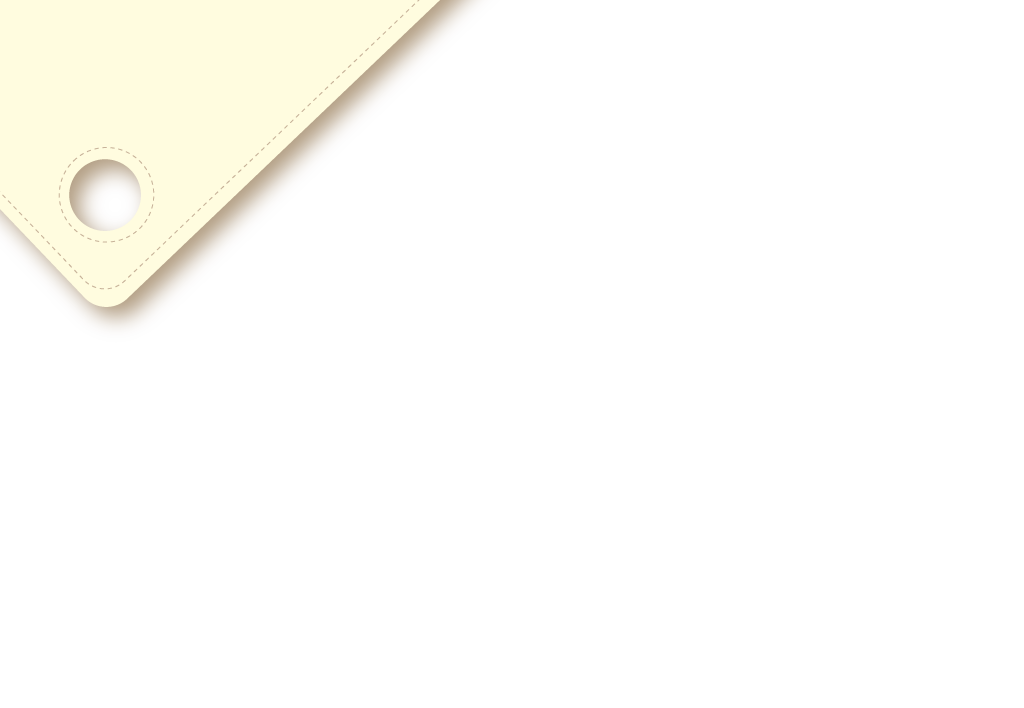 國小-施測對象與施測科目
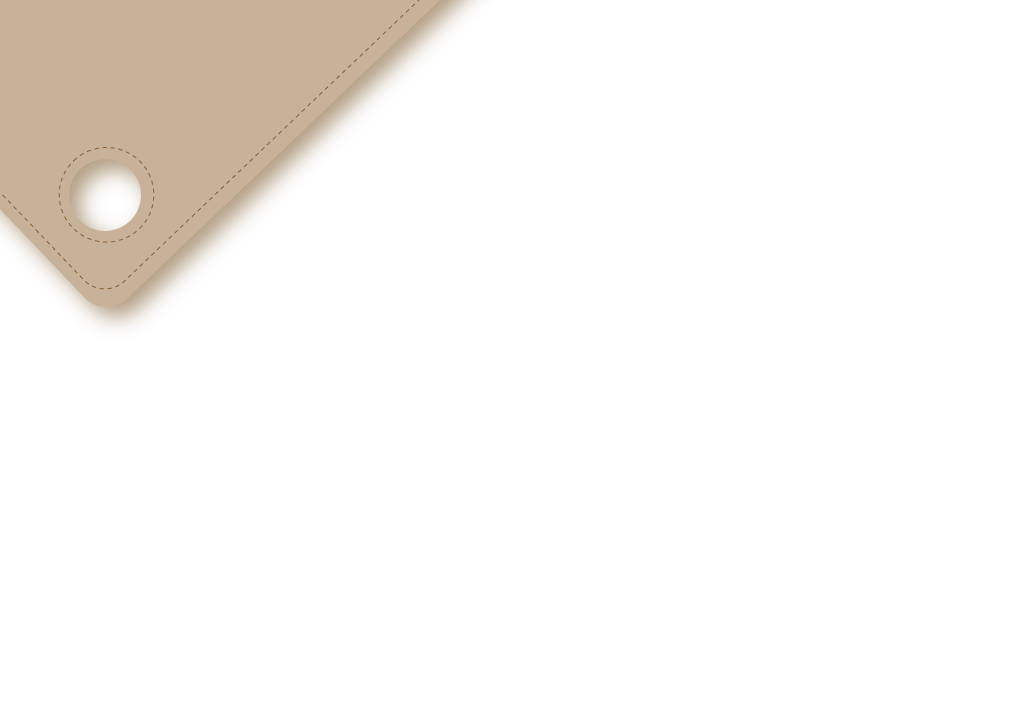 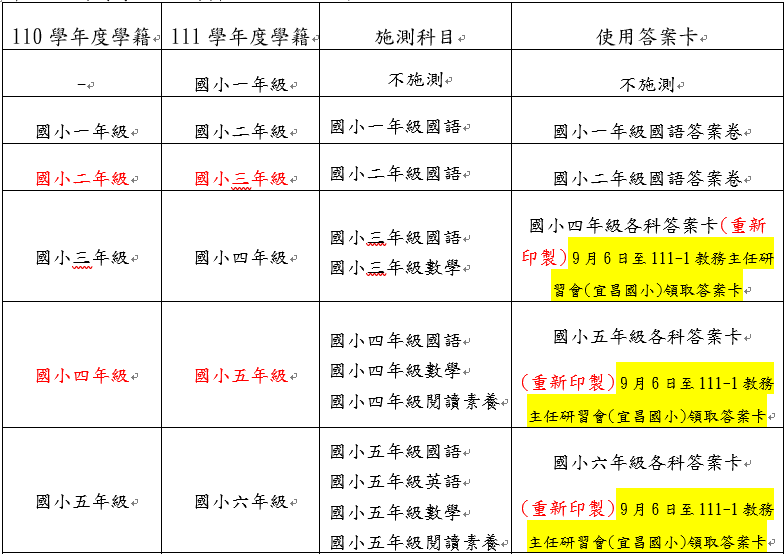 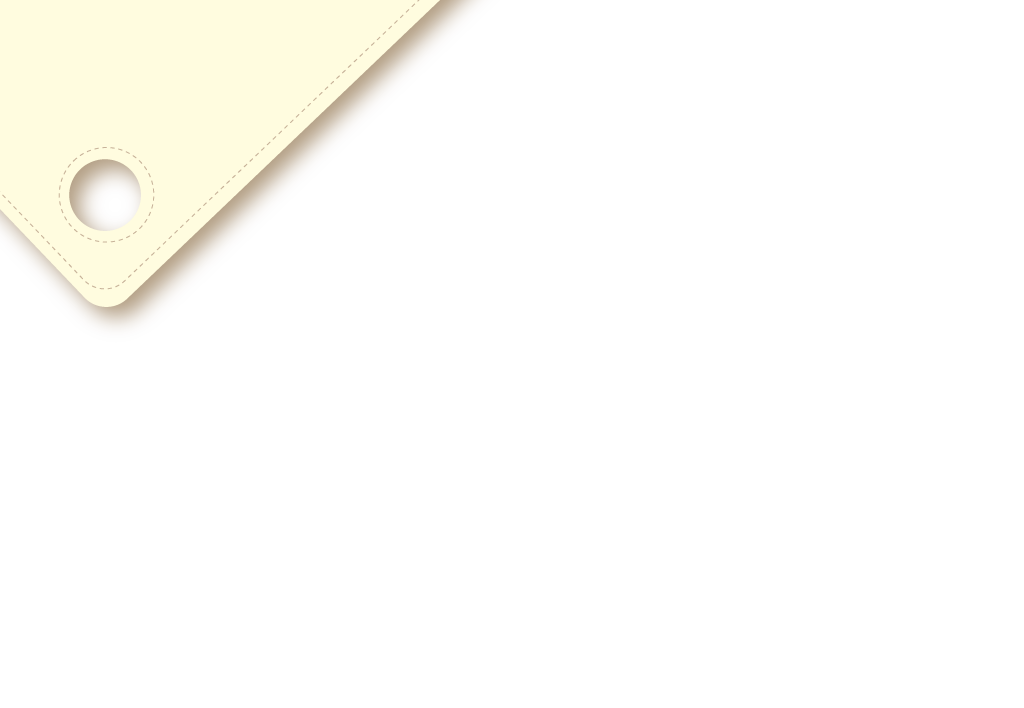 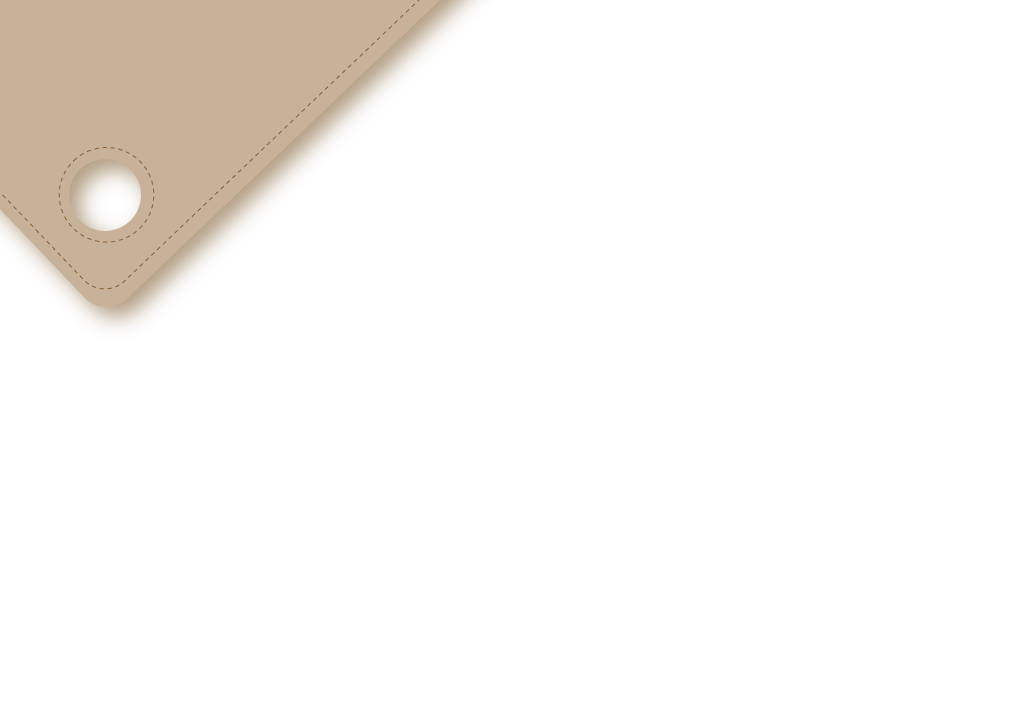 國中-施測對象與施測科目
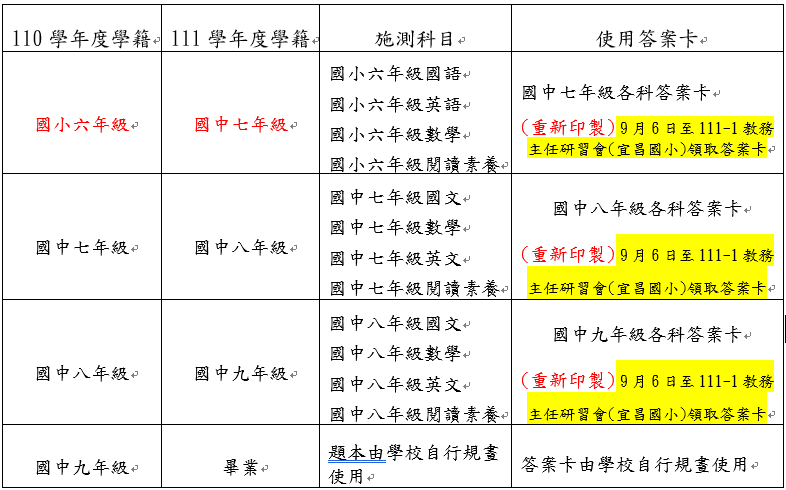 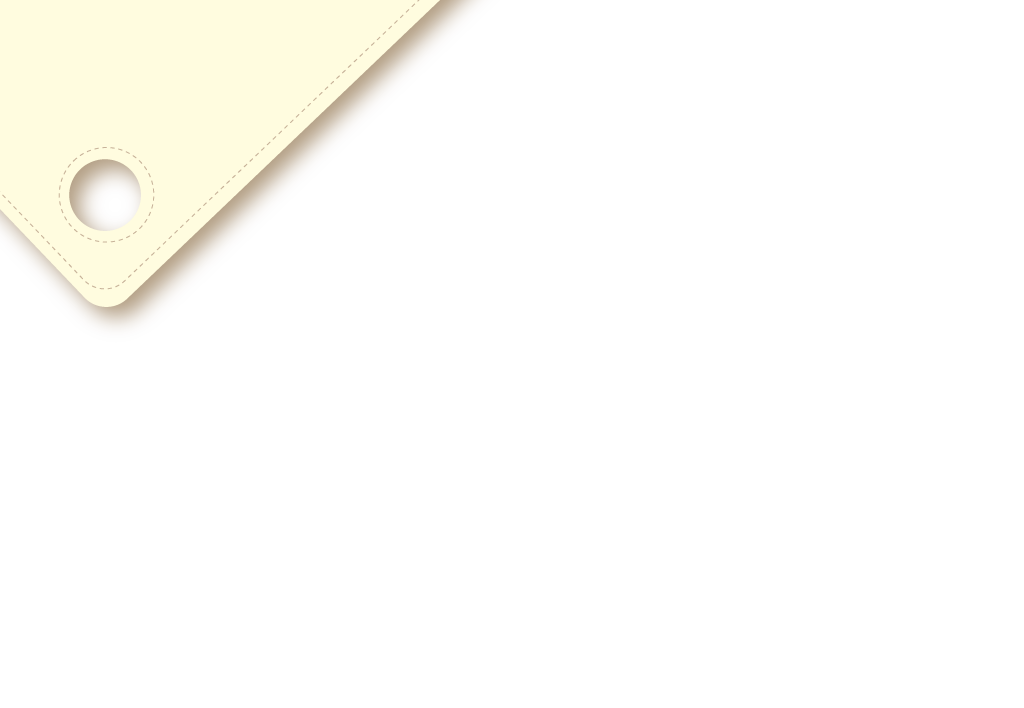 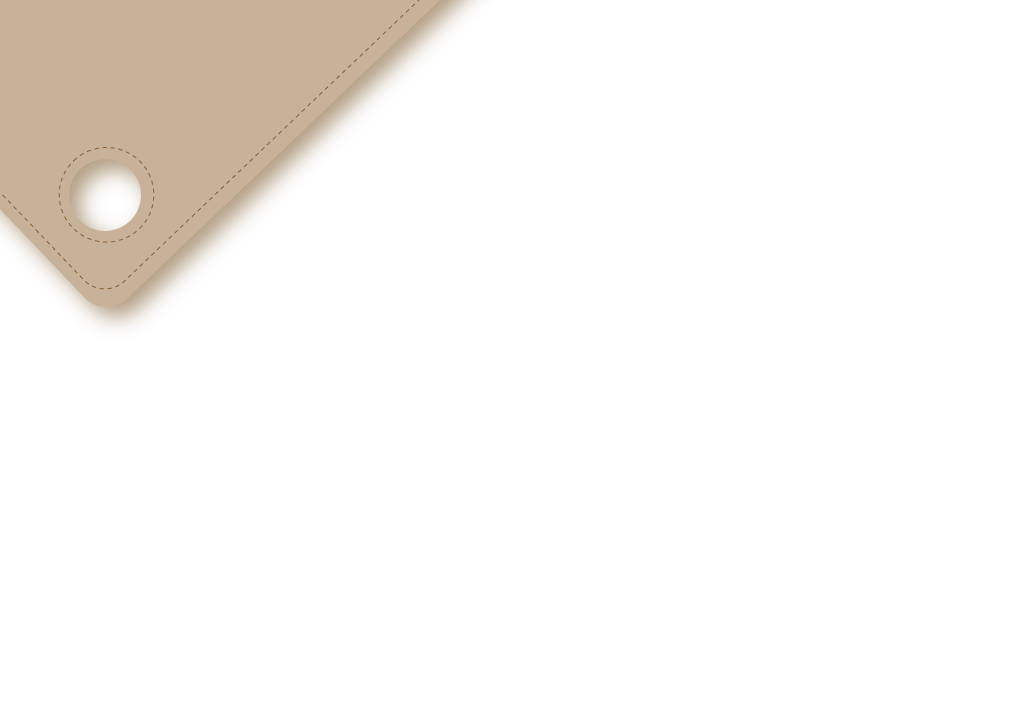 重要日程   -   施測前
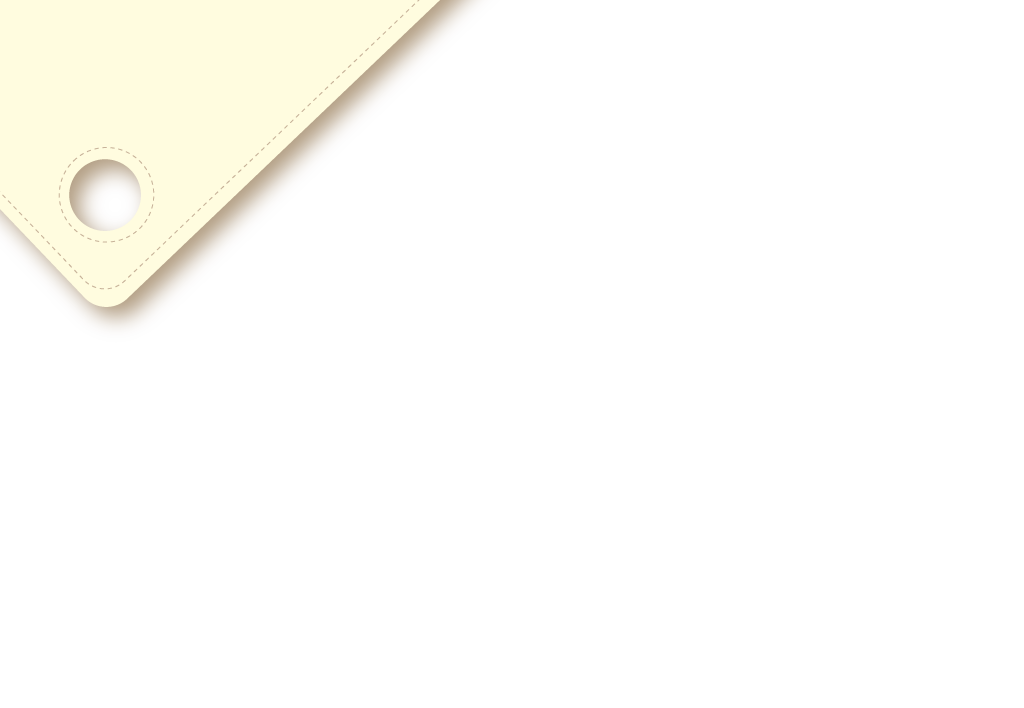 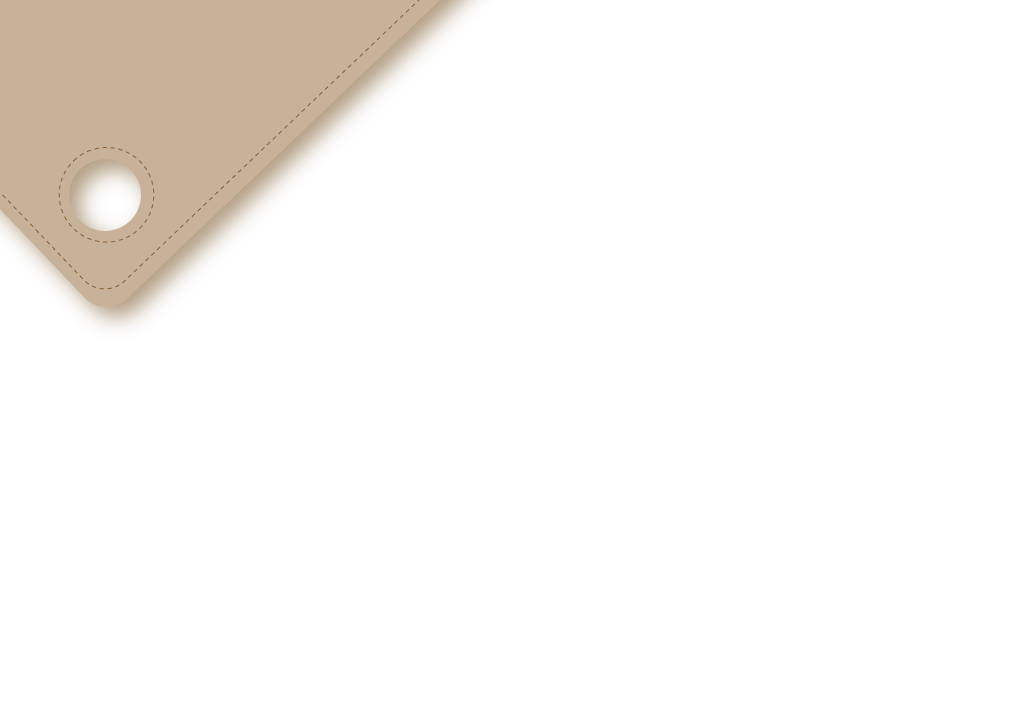 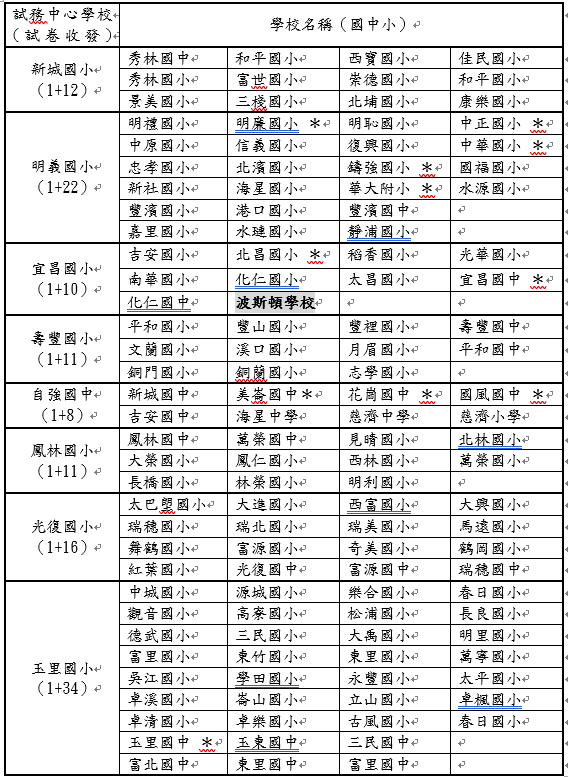 試卷領取
一、試務中心學校：
專車9/14日中午前將試卷送達各試務中心學校、專車9/15日於13時30分至16時00分間將試卷自各試務中心學校運回教育處。
二、註記＊學校：
9/14試卷由專車送達*學校、9/15請*學校自行將答案卡送回所屬中心學校。
三、其餘各校：
請於9/14日13時30分至15時30分至所屬中心學校領取試卷，並於9/15日14時00分前將試卷彌封箱送回所屬試務中心學校。
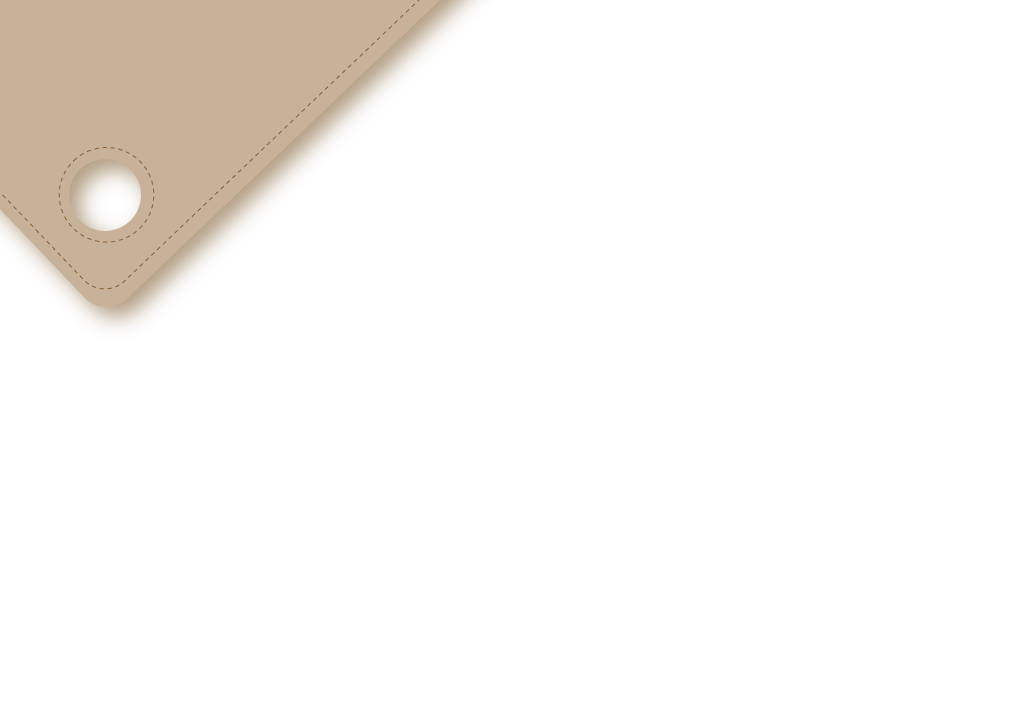 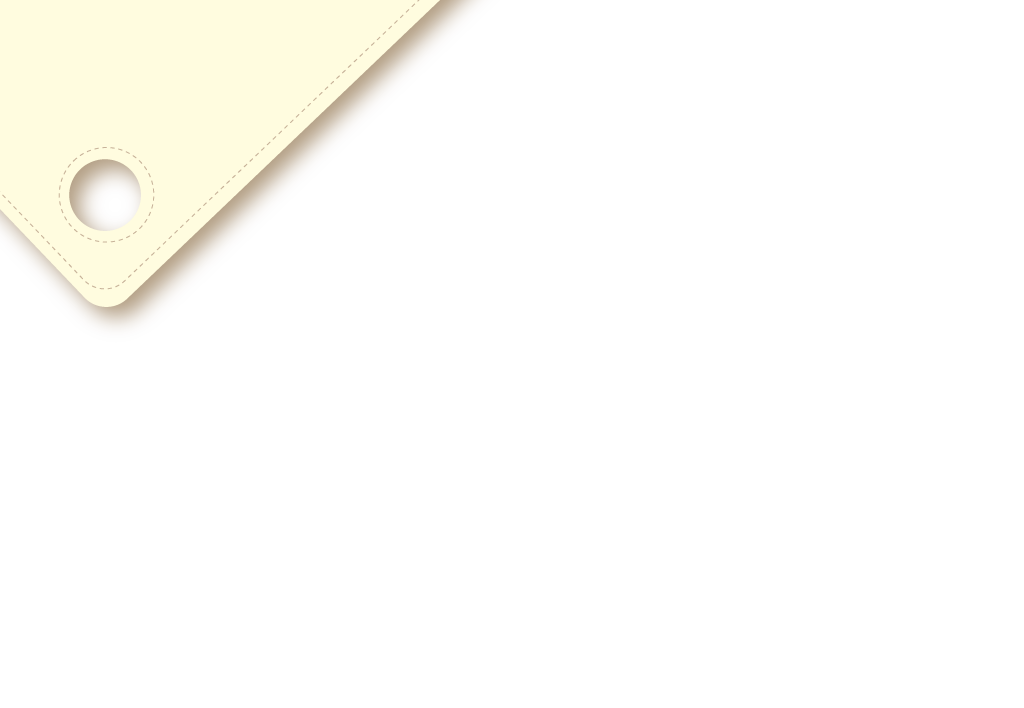 重要日程   -   施測當日(國小)
每科考試時間40分鐘
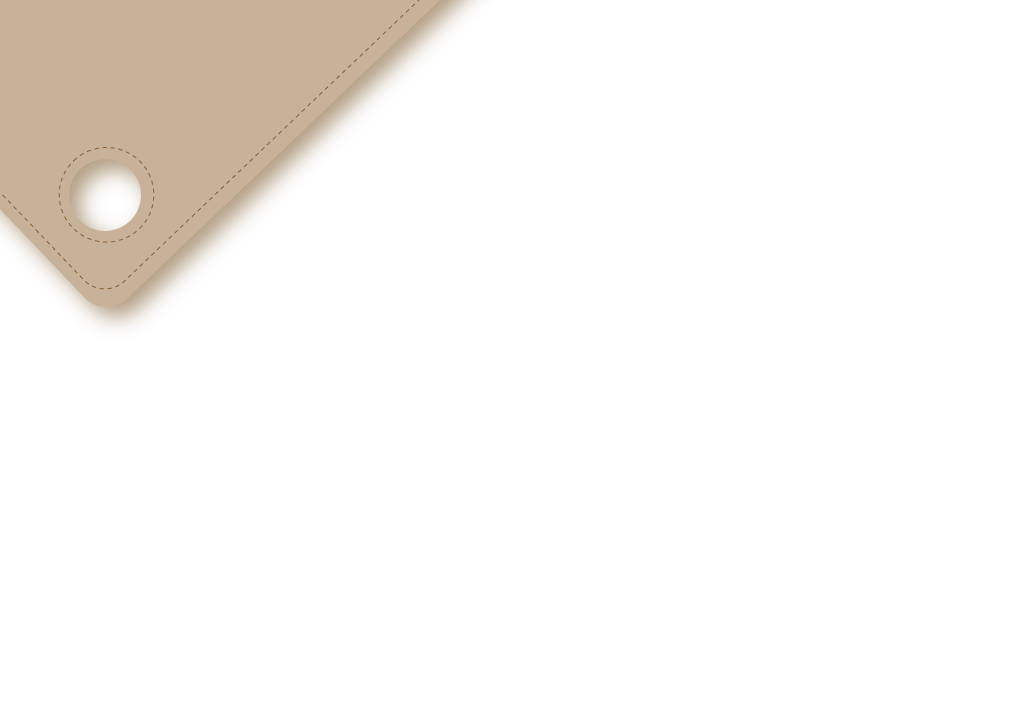 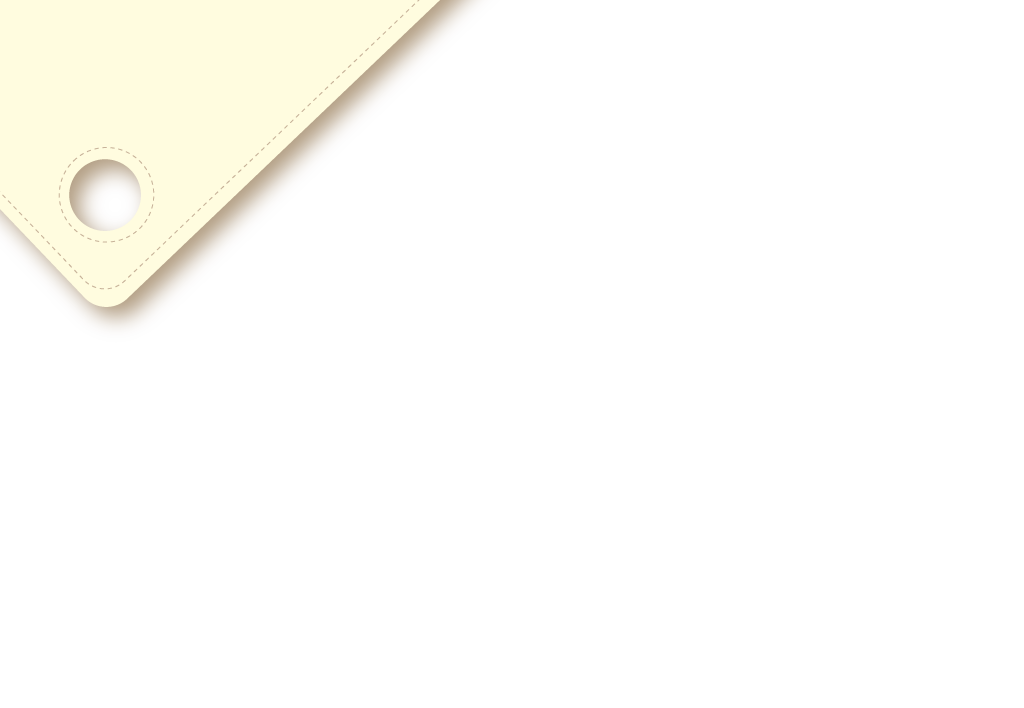 重要日程   -   施測當日(國中)
國英數考試時間45分鐘、閱讀素養考試時間40分鐘
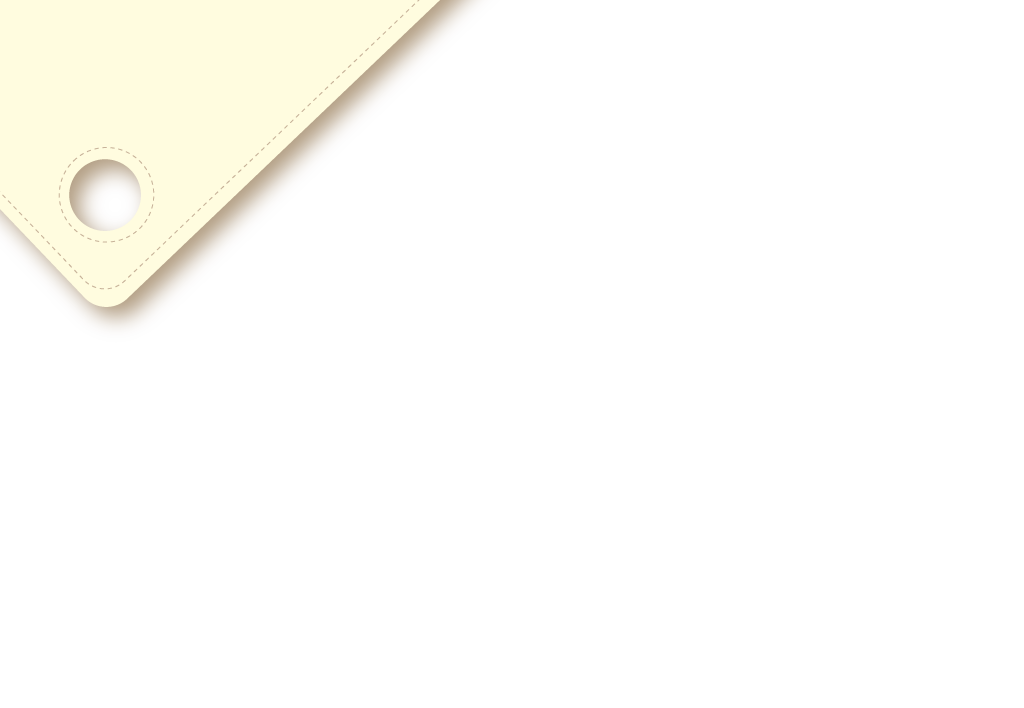 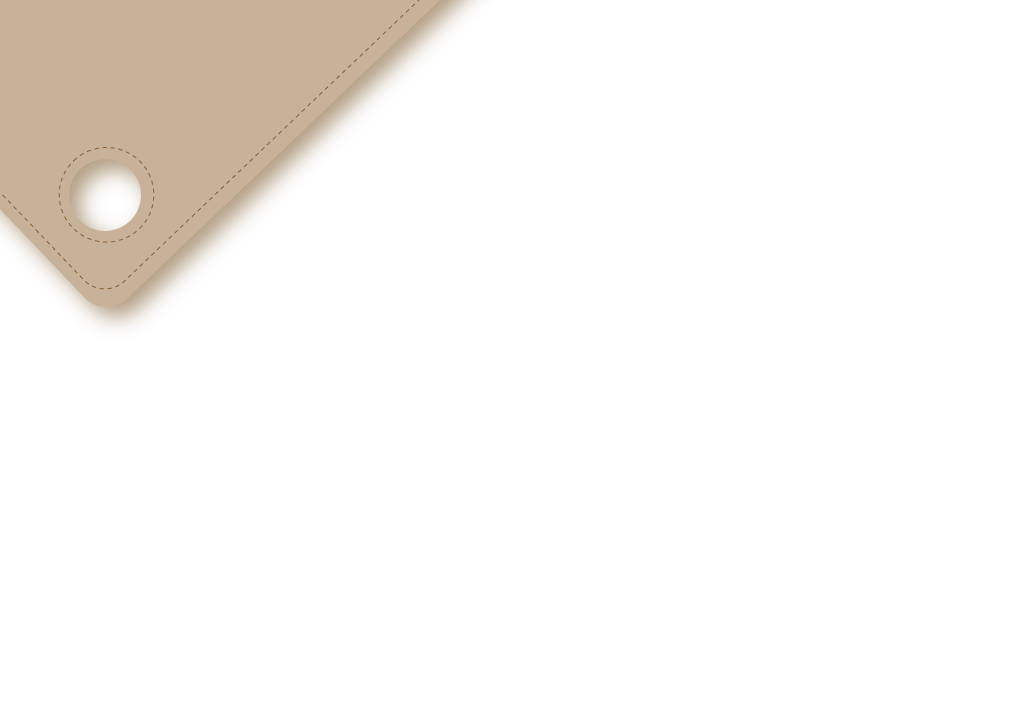 重要日程   -   施測後
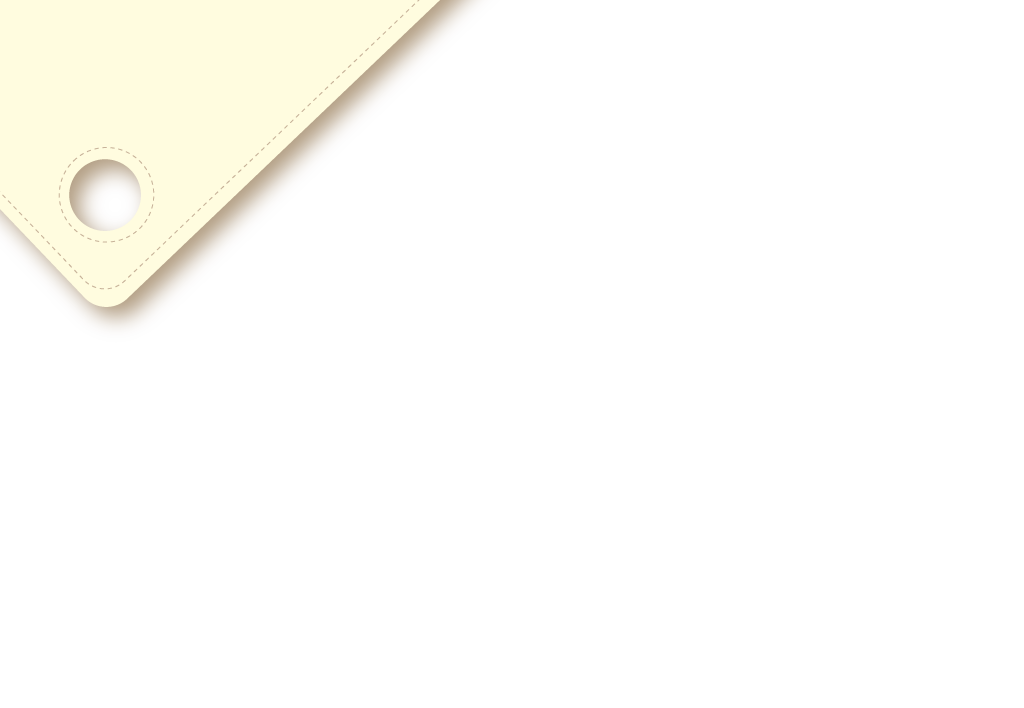 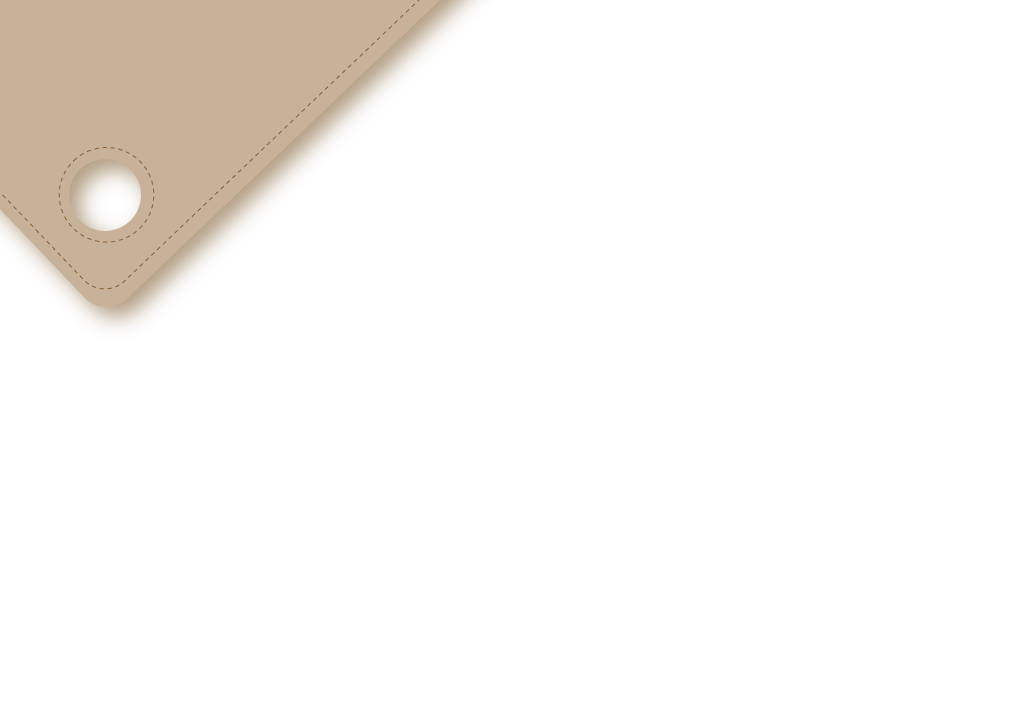 重要事項說明   -   試務監察人員
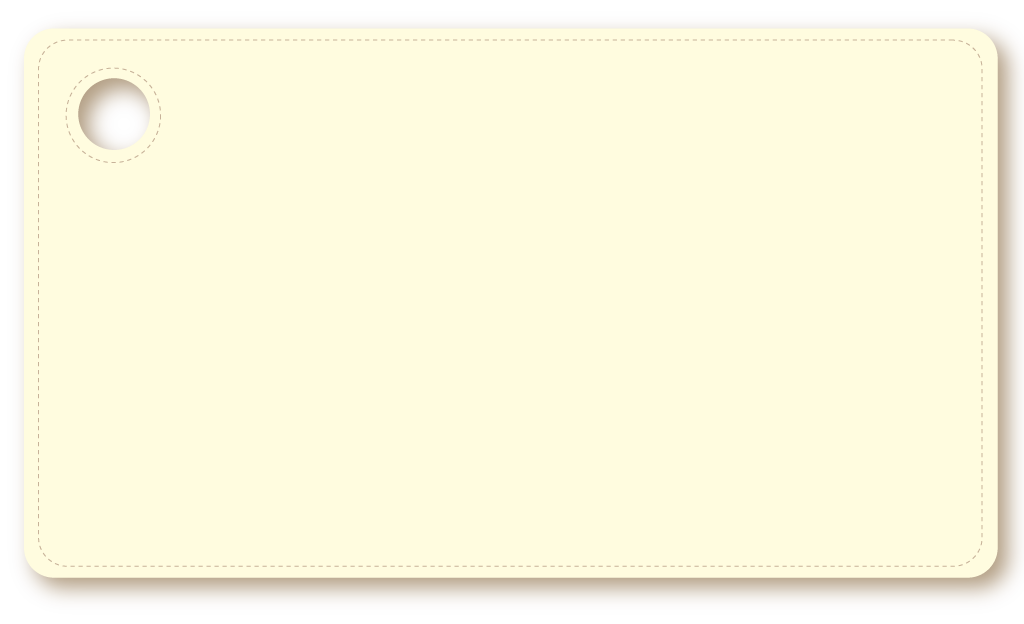 報到
9/15早上第一節施測說明前30分鐘到達指定學校
臂章
請佩戴臂章會同指定學校人員進行試卷開箱、試務監察作業
巡視
倘吹冷氣，請勿關閉教室前後門，以利監察人員巡視
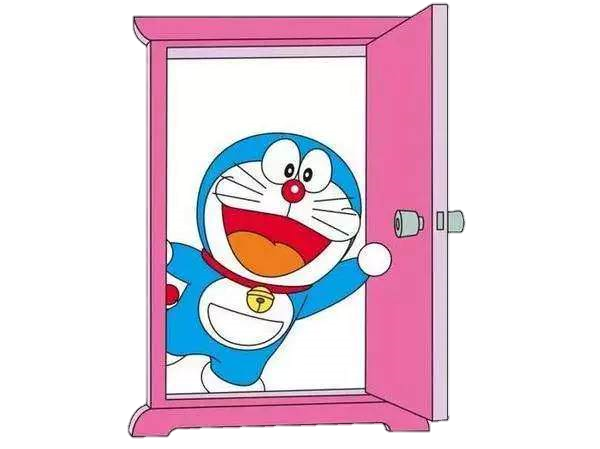 請大家於校內多加宣導，保持教室門暢通
試務監察人員分配更新表請參考施測說明P.19
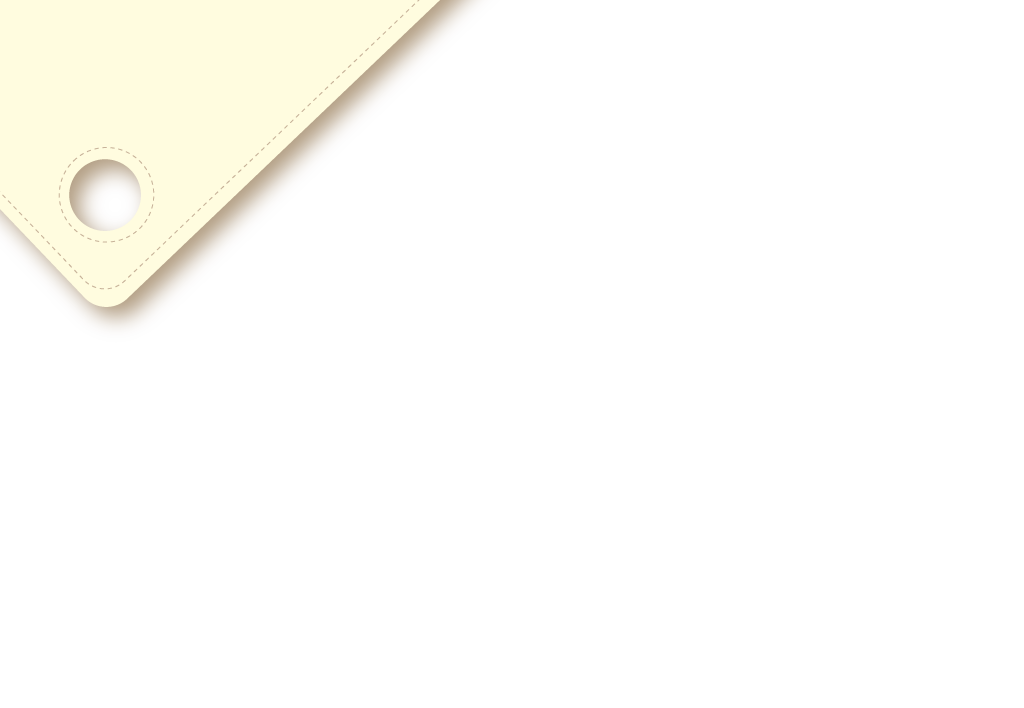 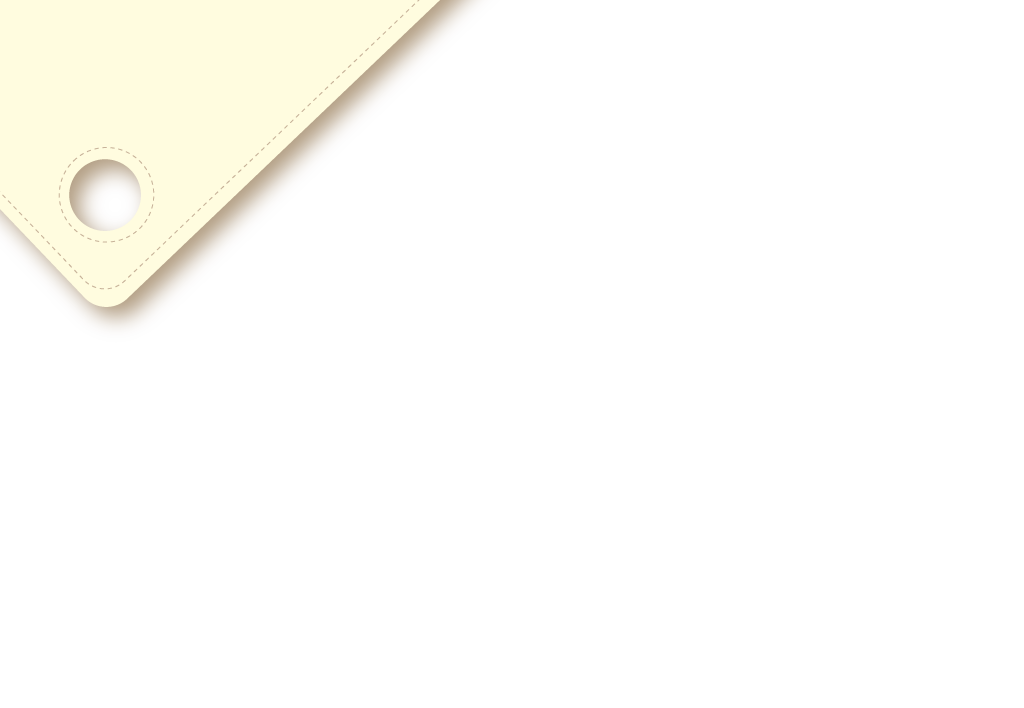 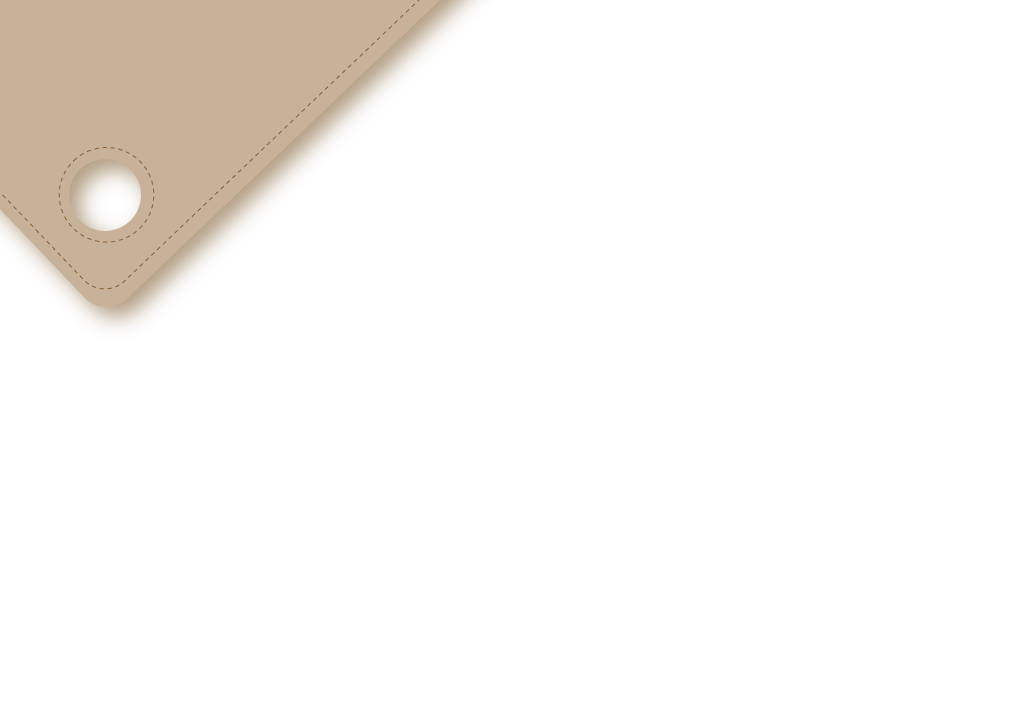 重要事項說明   -   學生遲到
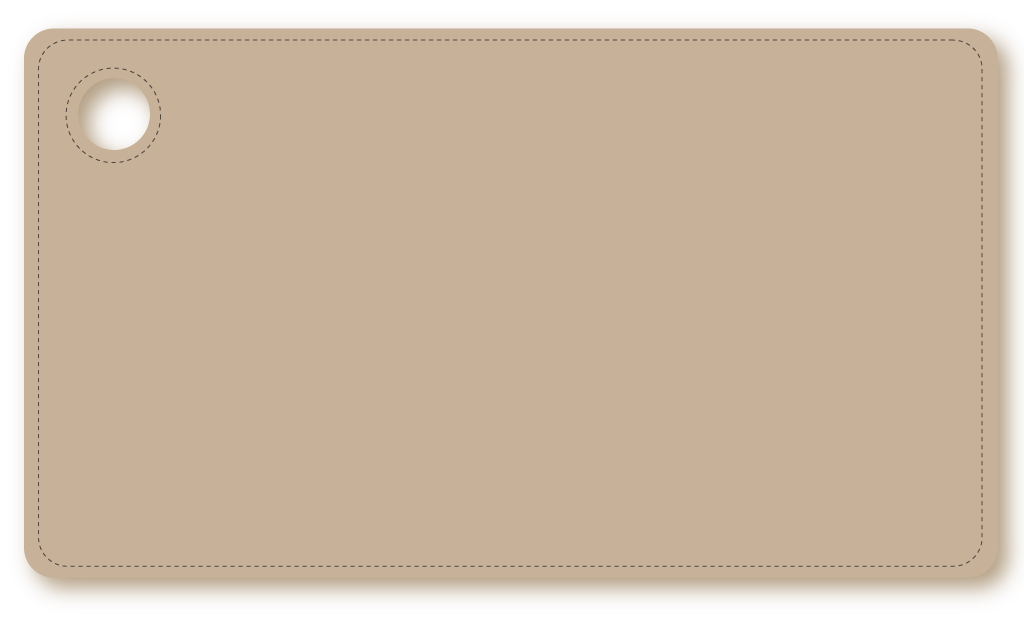 非經學校正式請假手續者，不得缺考；考試遲到者一律參與考試；未達當節施測結束時間不得繳卷。
2.倘學生於播放聽力測驗後才抵達考場，則  
    請另安排考場供該生聽力考試。
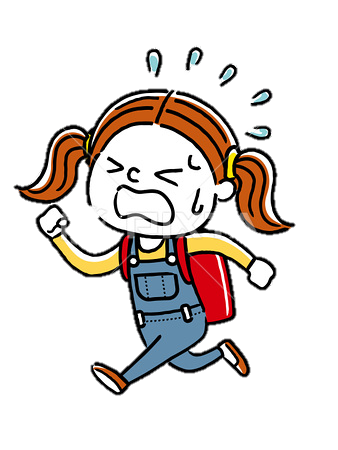 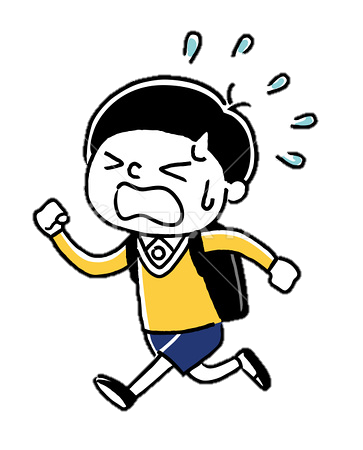 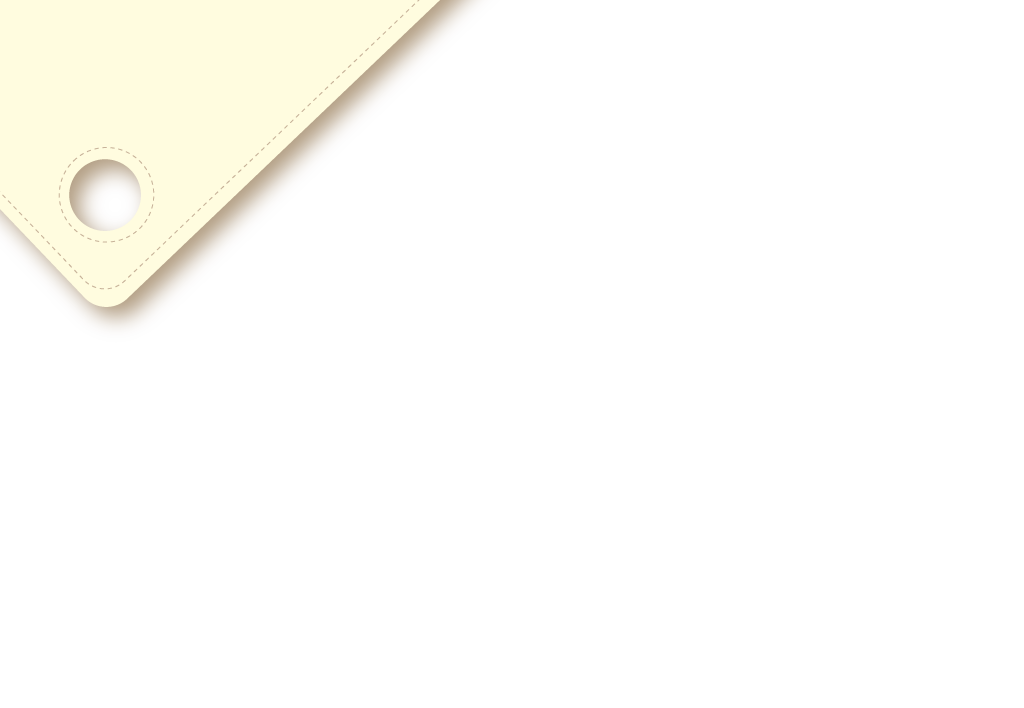 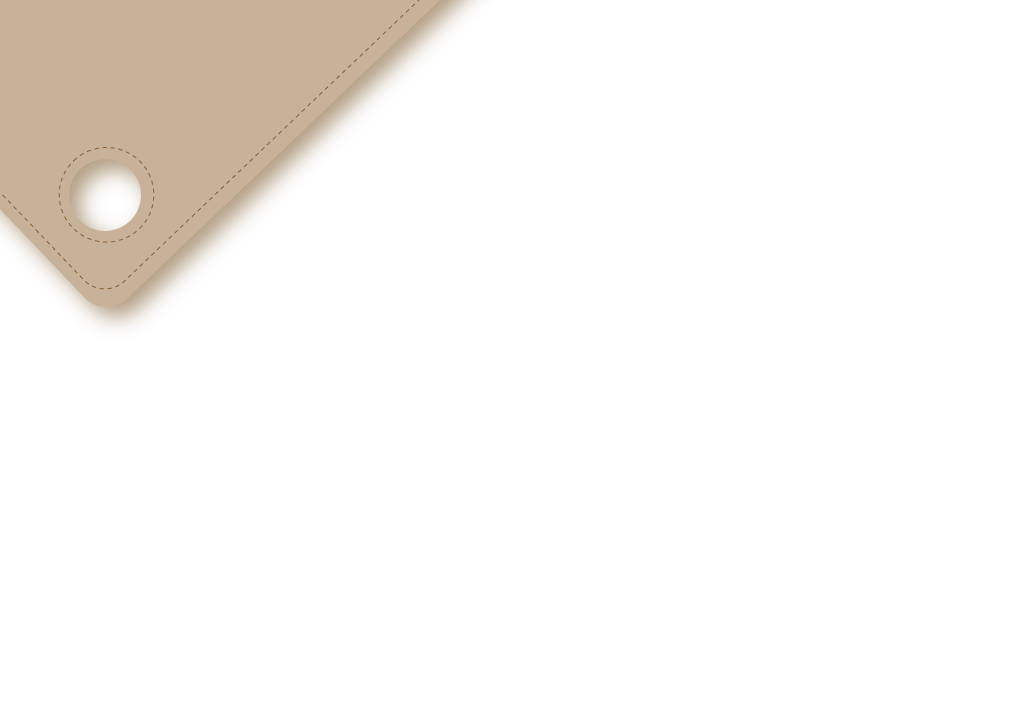 單一選擇題，2B鉛筆畫卡。
選項為
重要事項說明  -  施測事項
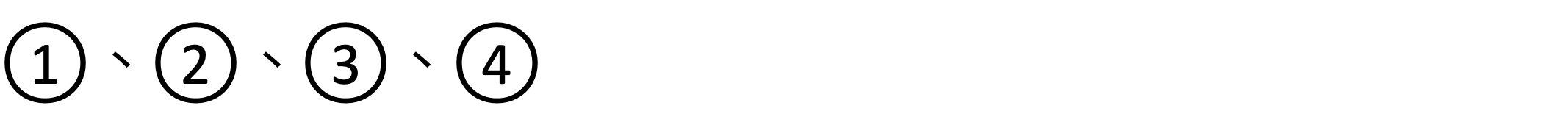 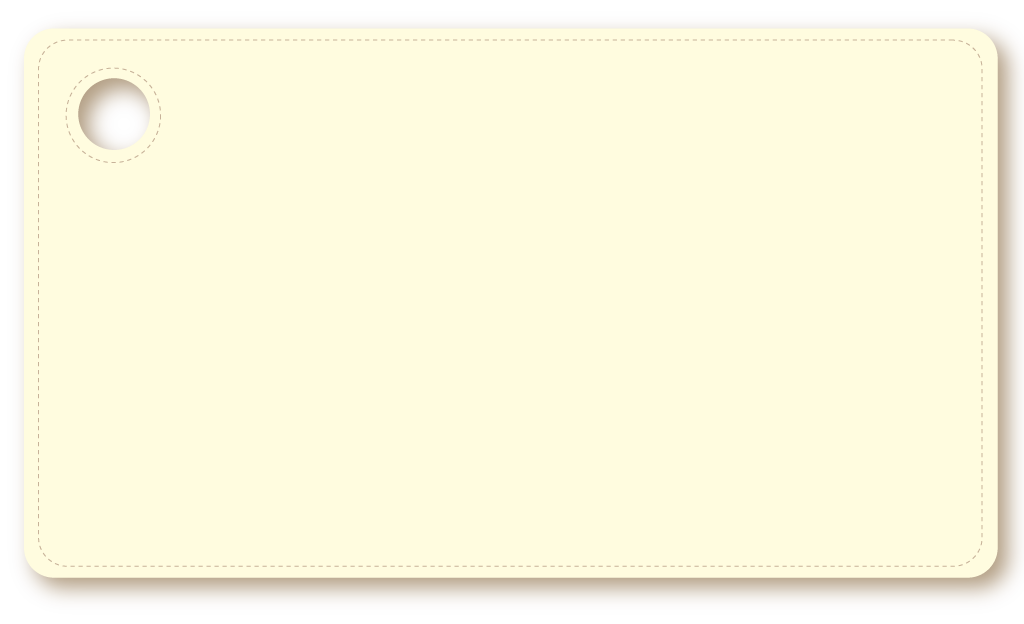 英語文閱讀與聽力題本裝訂在同一份試題本上；第一部分為聽力測驗、第二部分為閱讀測驗。(先進行聽力測驗)
國小一、二年級國語文，請學生務必在題本第一頁上寫上自己的班級、座號、姓名，並直接作答在題本上。
數學科除量角器、計算機不得攜入試場以外，其餘工具
      可帶入試場。
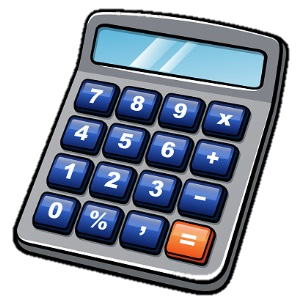 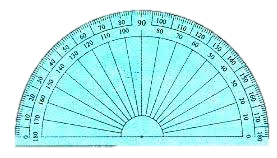 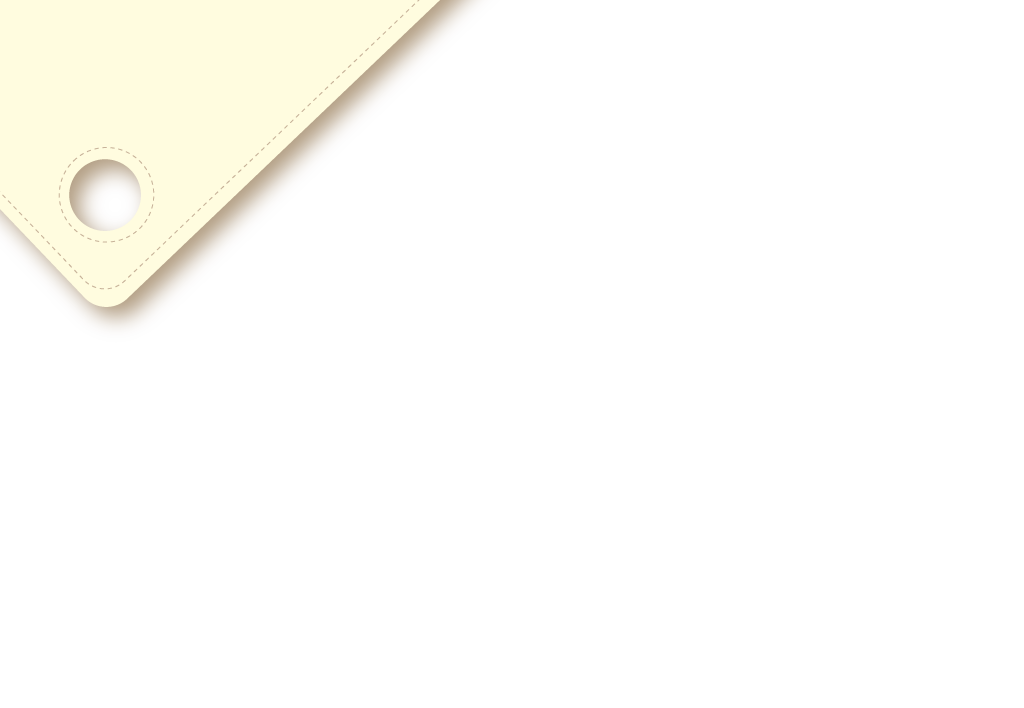 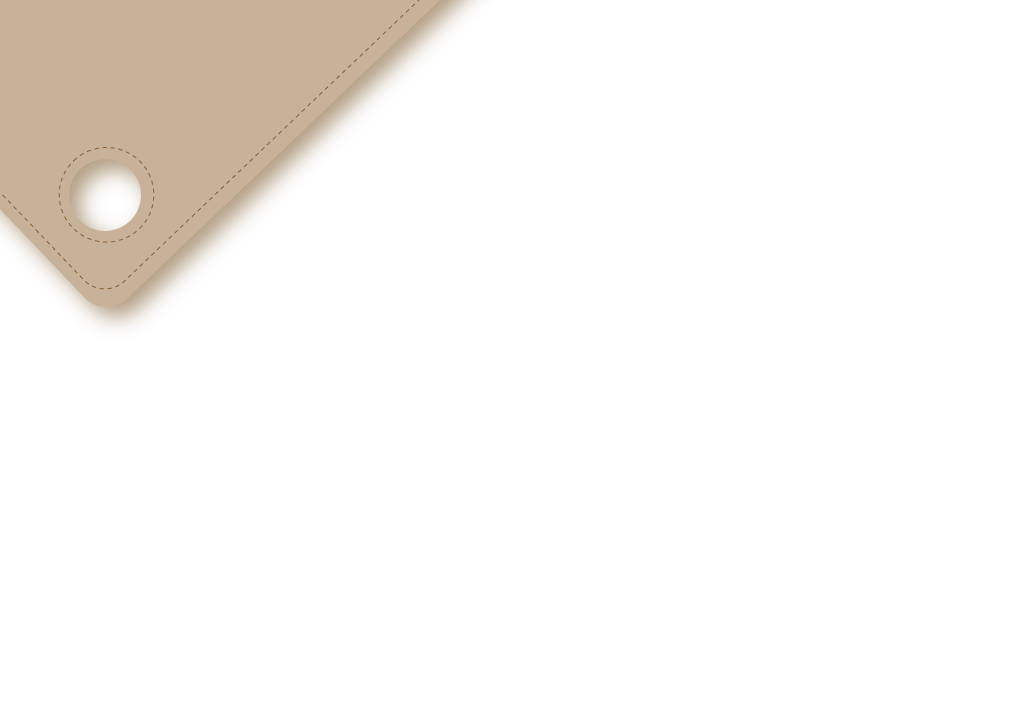 重要事項說明  -  施測事項
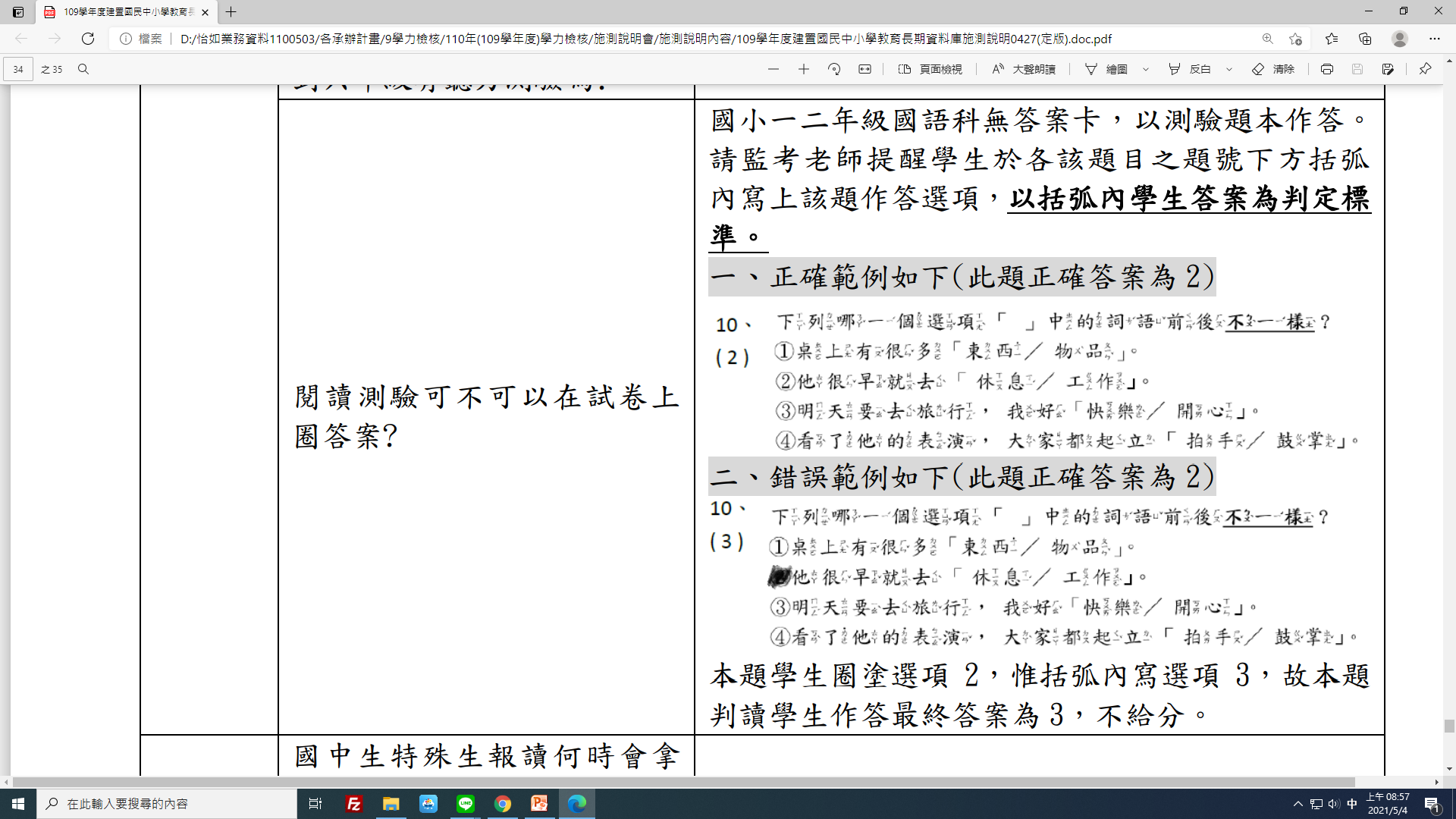 參考施測說明第34頁
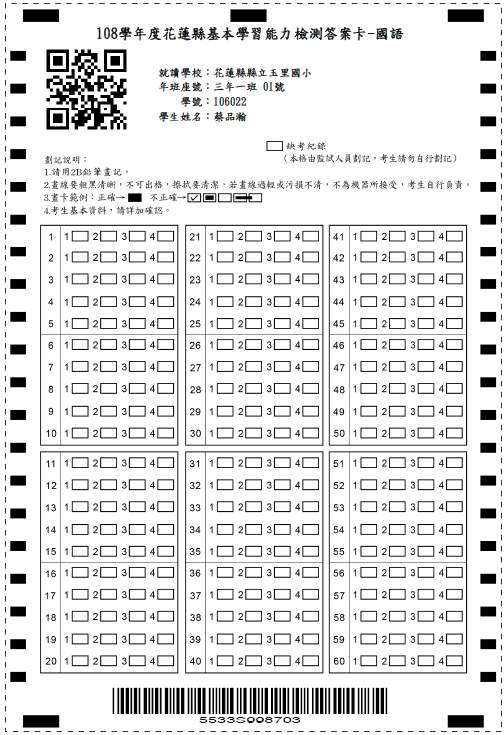 勿做記號或塗鴉
勿做記號或塗鴉
勿做記號或塗鴉
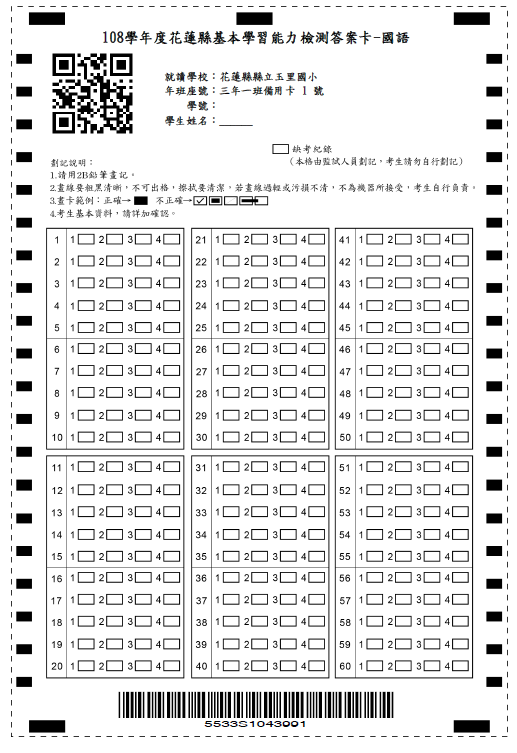 1.答案卡如有缺， 
   可使用備用卡2.備用卡可跨科互
   相使用，勿影印
   使用
3.跨科目使用備用
   卡，請在科目欄
   位更正科目名稱
   、更正班級座號
8/15後轉入之學生，請用備用卡
備用答案卡
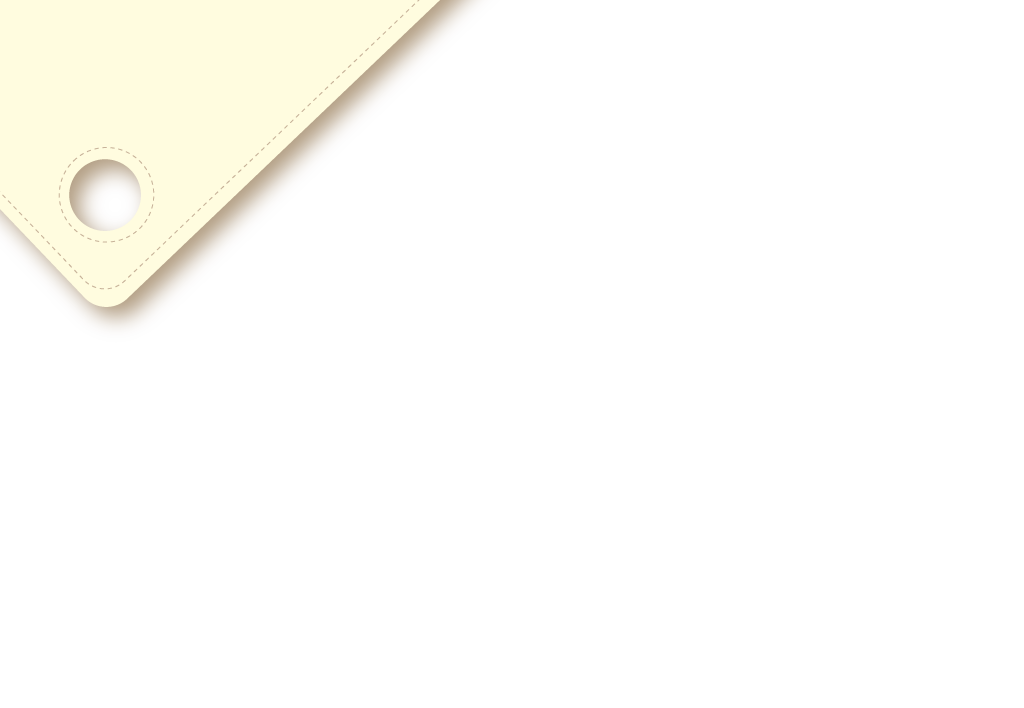 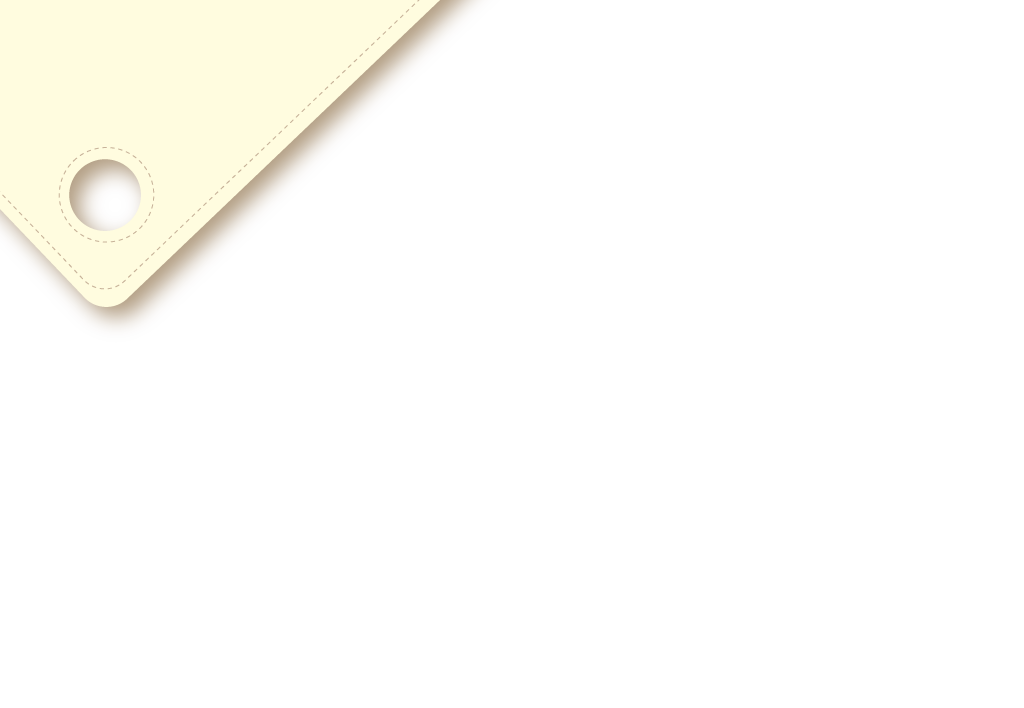 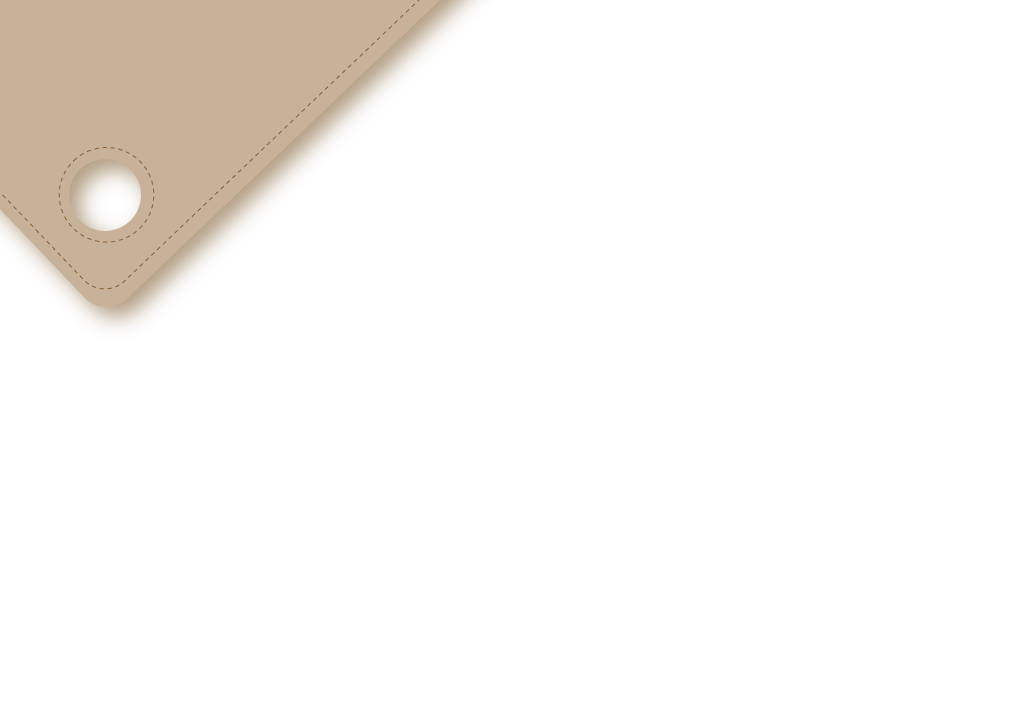 重要事項說明  -  身心障礙學生
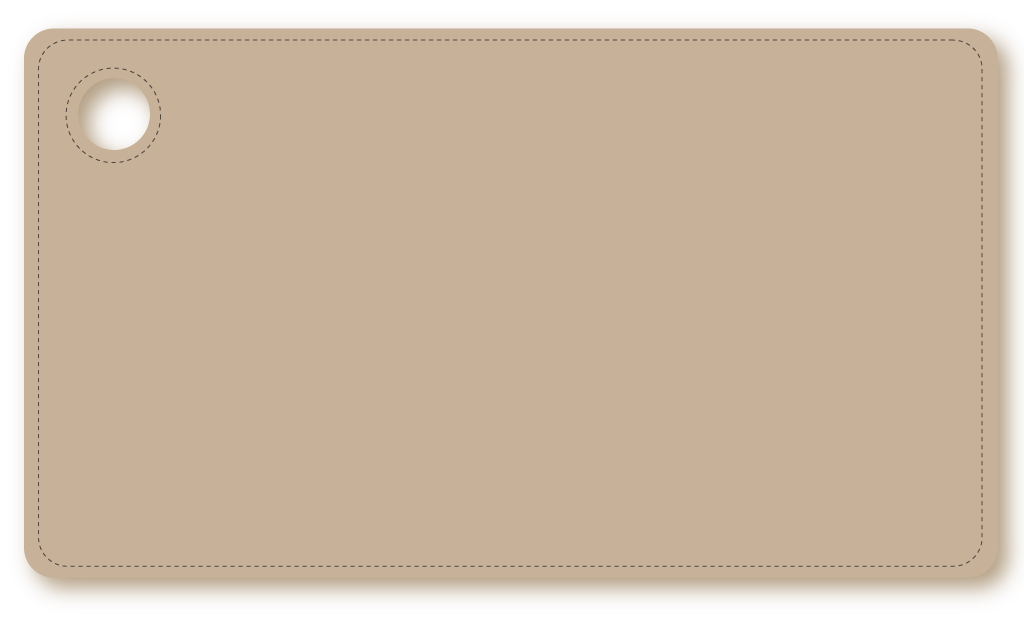 1.「集中式特教班」不應試、不列成績統計。
2.普通班級智能障礙學生(或多重障礙伴隨智能障
    礙)須考試，成績不列統計，其他障礙學生須考
    試，成績列統計。
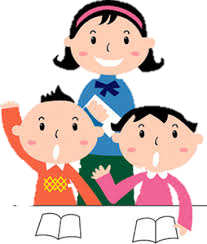 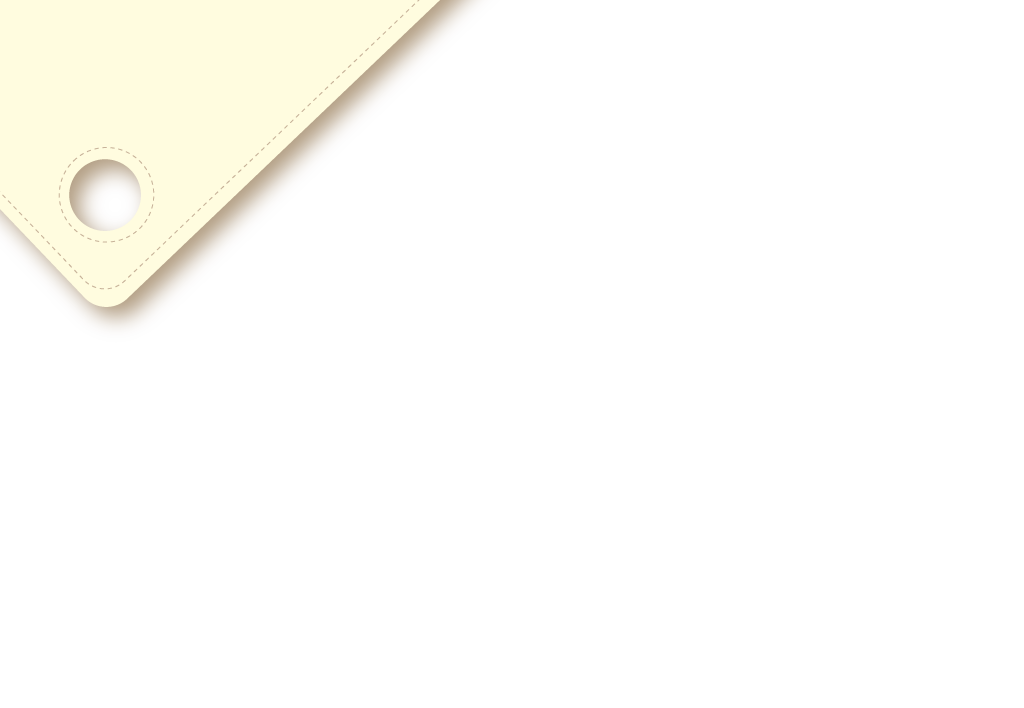 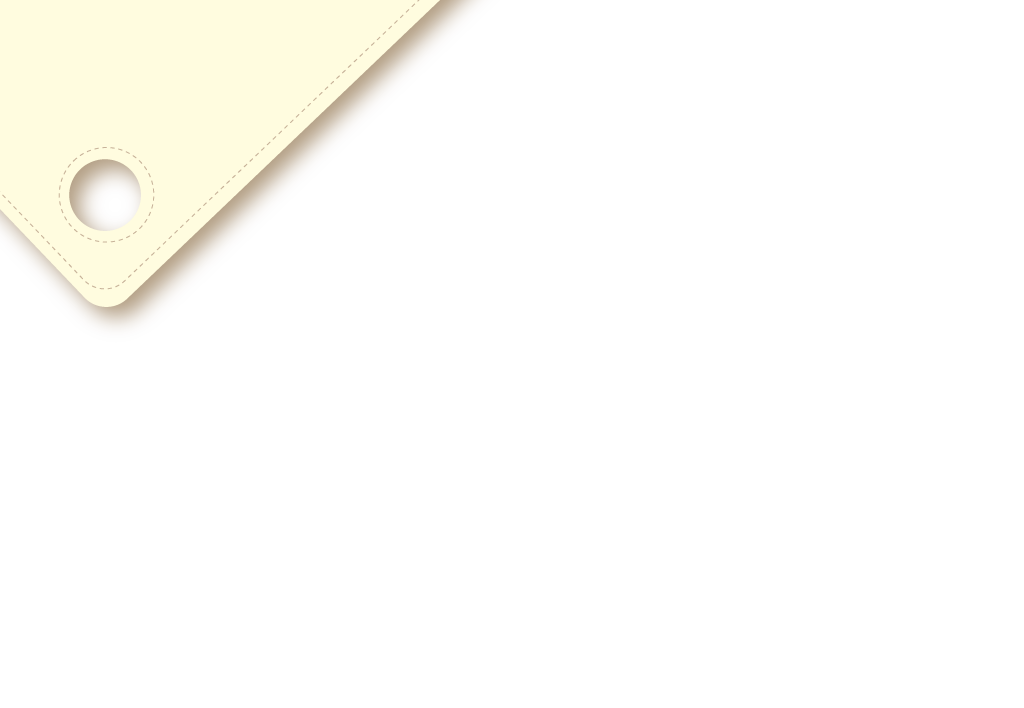 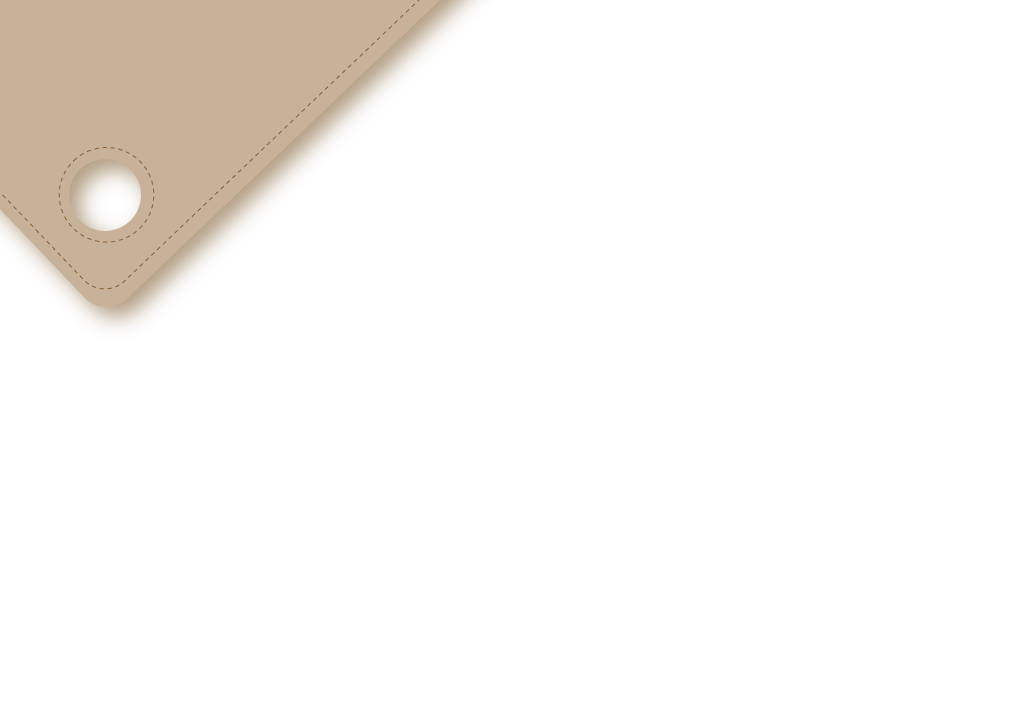 重要事項說明   -   身心障礙學生應考服務
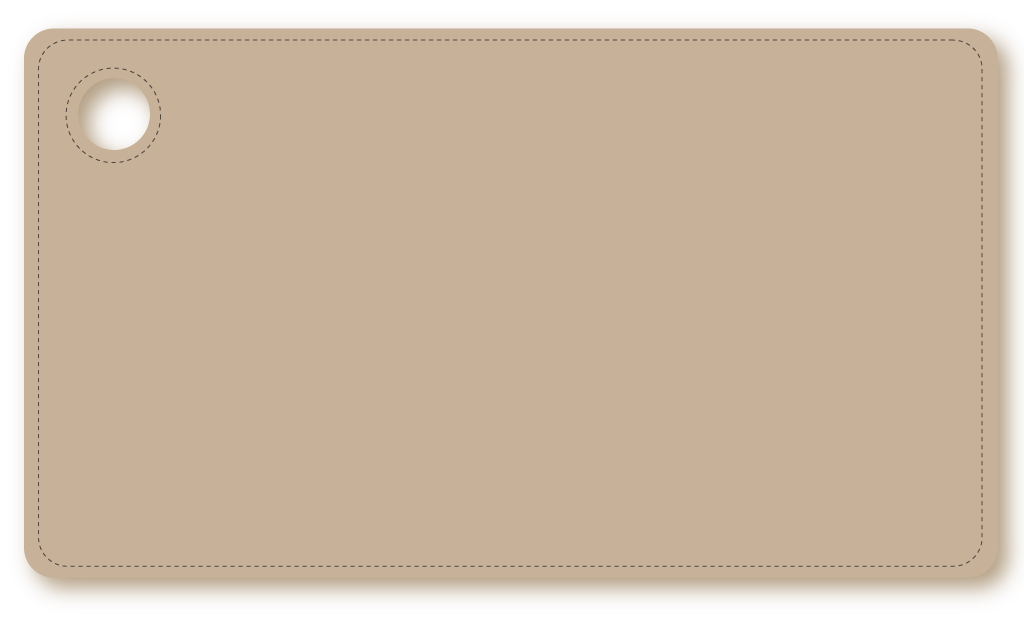 名單：處務公告【74842】，除國中七年級重新填報，其餘年級依110年4月、5月申請辦理。
另闢試場之試卷袋已另成袋，答案卡請學校在9/6領回後，另抽取。
國小採人工報讀(由學校自行安排人力)。
國中使用電腦軟體報讀(英聽除外)，請在施測前先安裝NVDA軟體，並測試語音報讀正常運作。(P11)
國中、小英語聽力報讀，請於各另闢試場使用播放器實施。
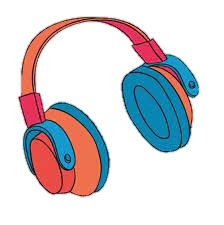 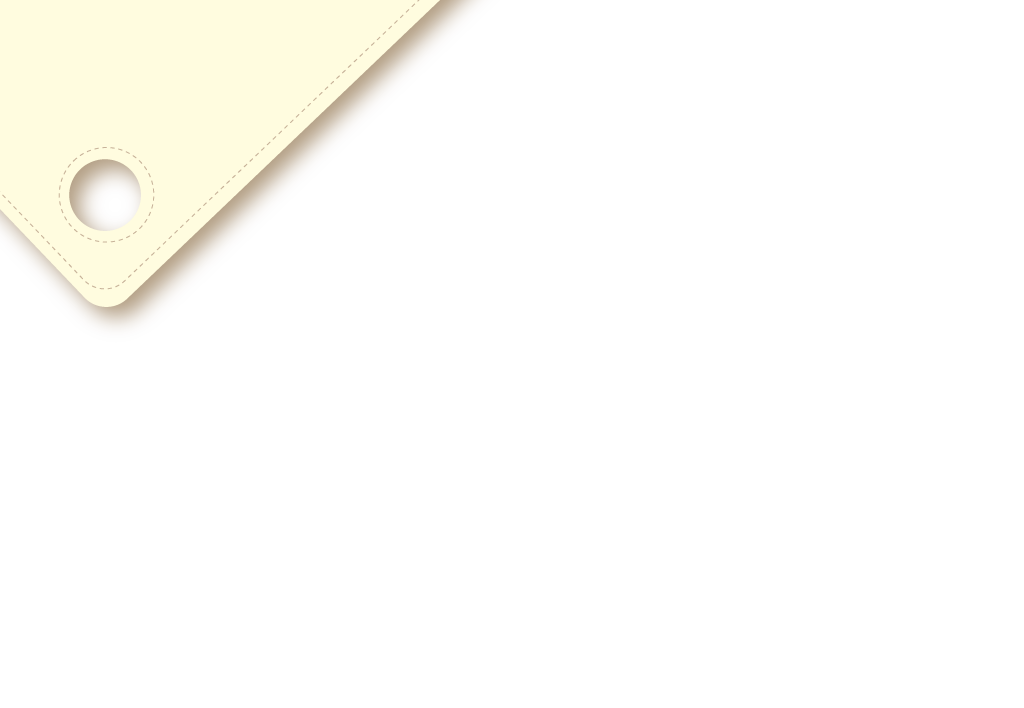 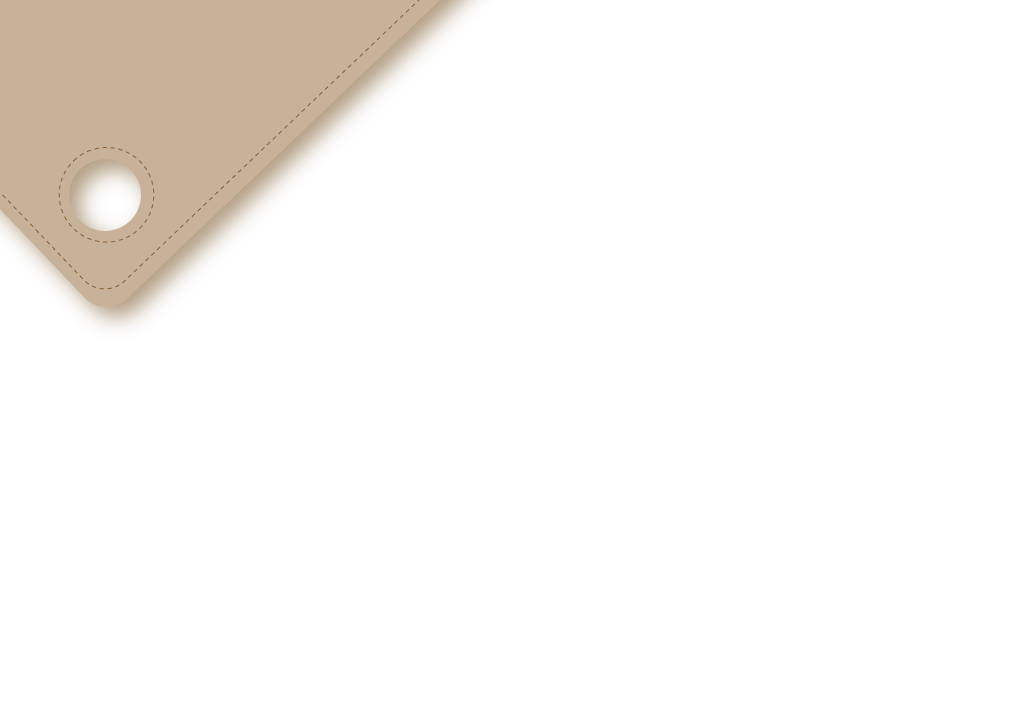 重要事項說明  -  試卷彌封說明
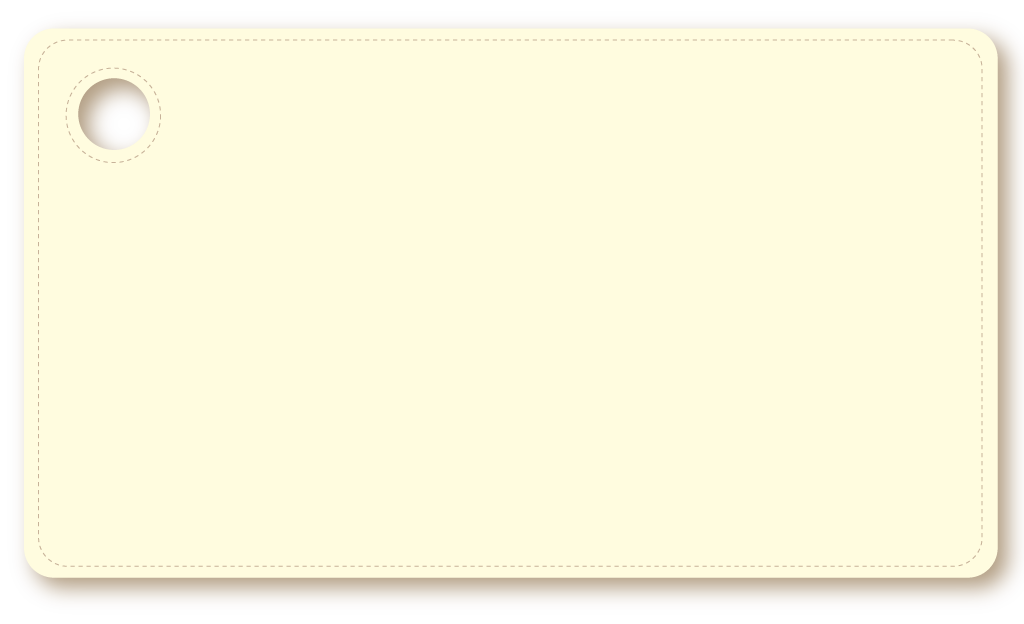 1.倘若監考老師發現未附答案卡(卷)彌封袋
   ，請將答案卡(卷)置入原試卷袋進行彌封
   、簽名，再送回教務處。
2.國小一、二年級國語文試卷彌封袋請與其他
    年級答案卡分開裝箱彌封。
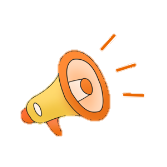 如果彌封箱不足，可用空箱彌封並貼彌封單核章 !
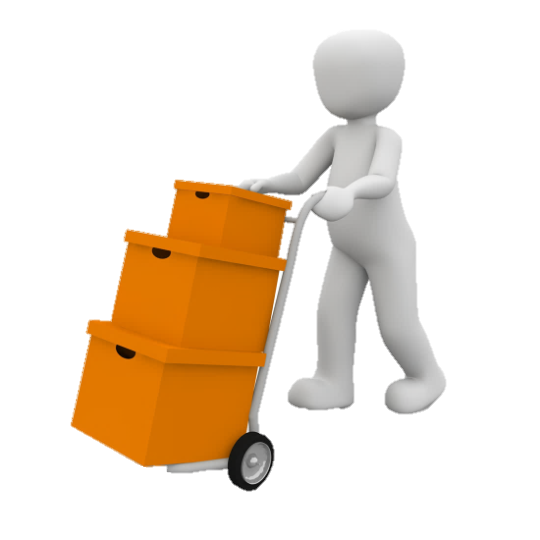 3.各校當日考完試於下午2點前，請將彌封箱送
    回所屬試務中心學校。
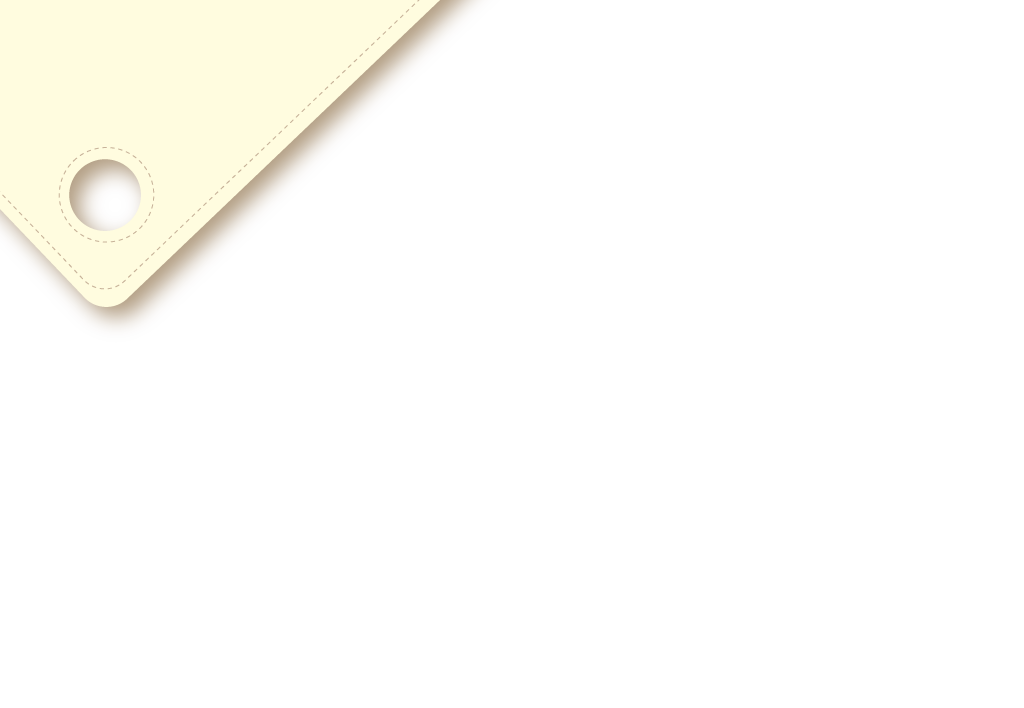 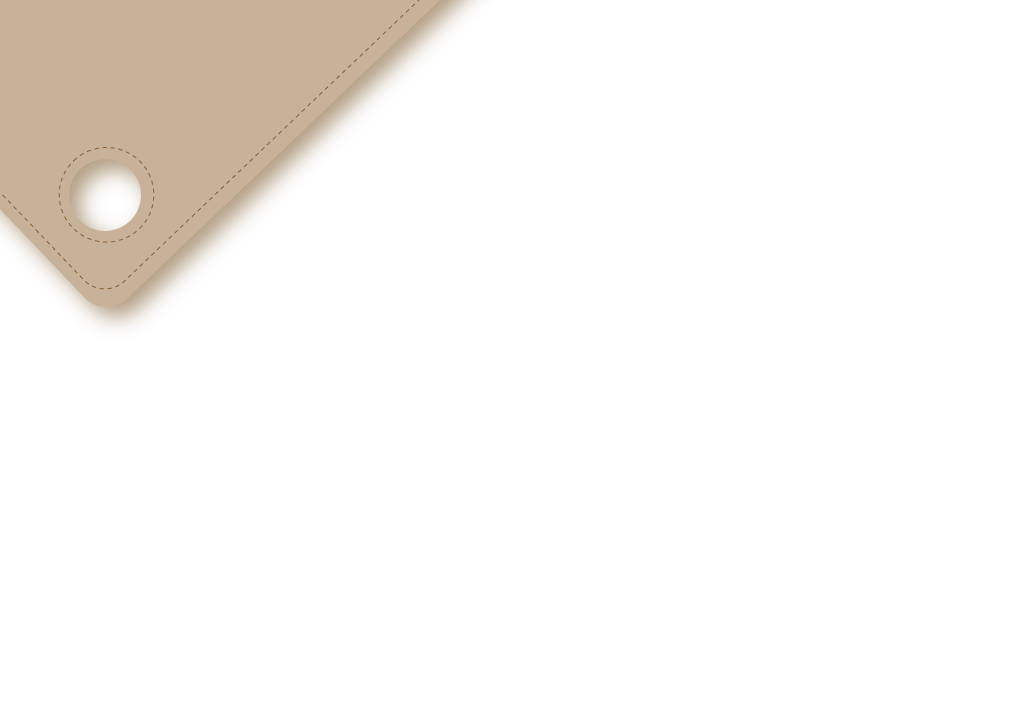 重要事項說明  -  防疫
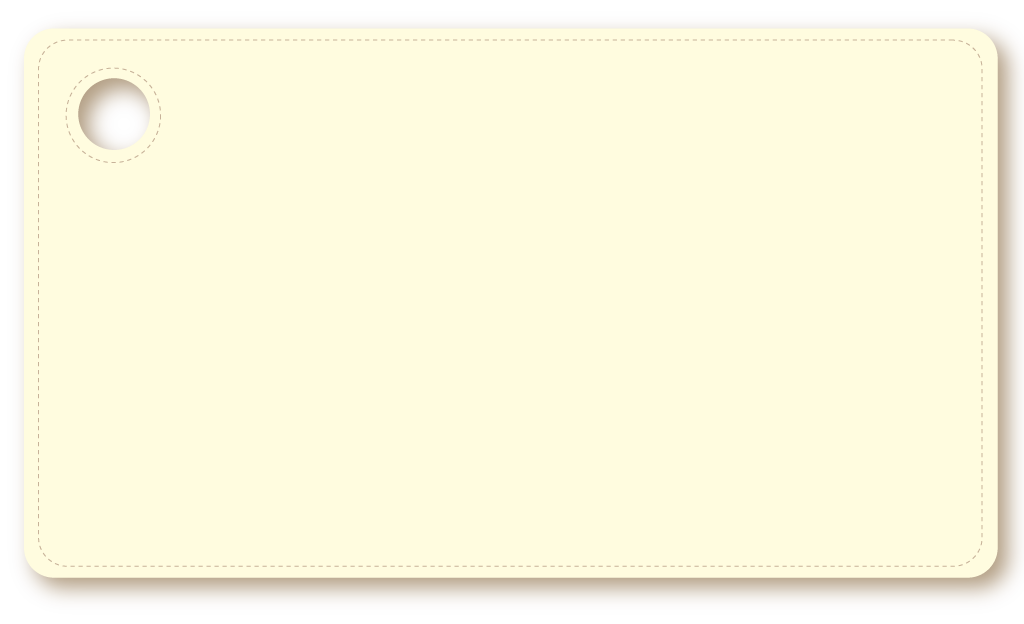 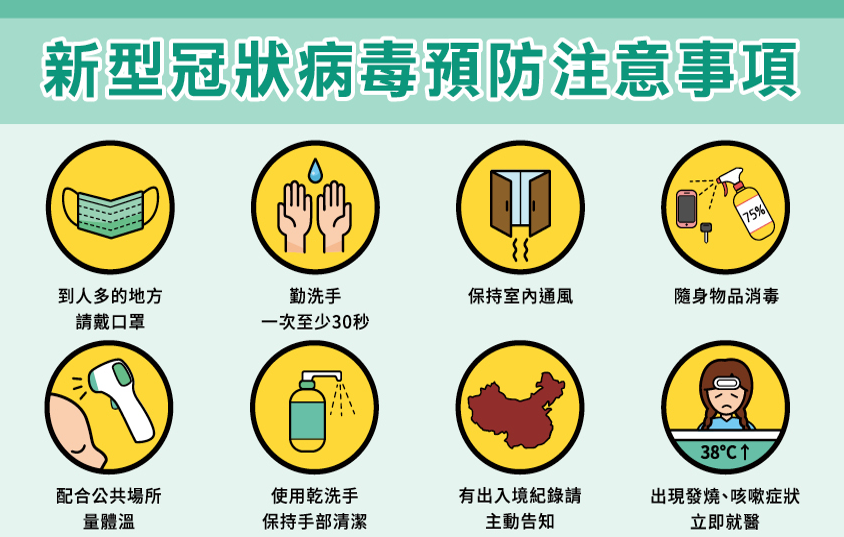 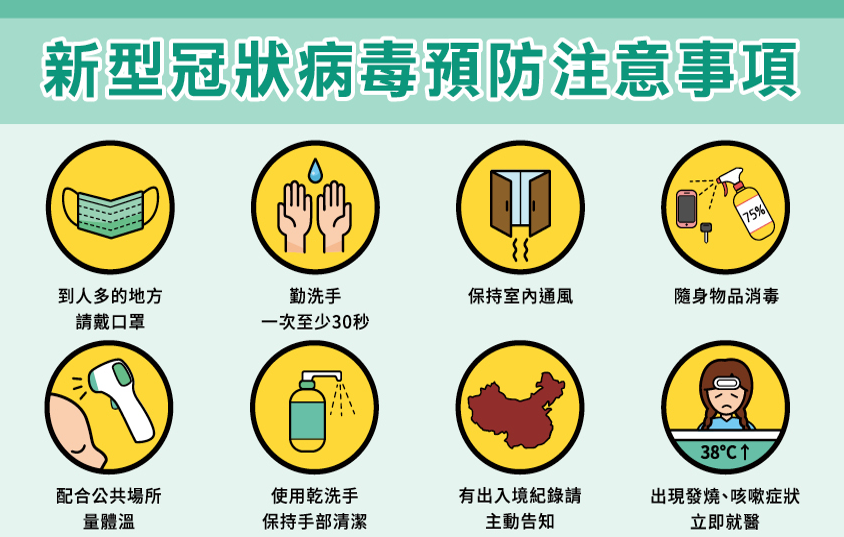 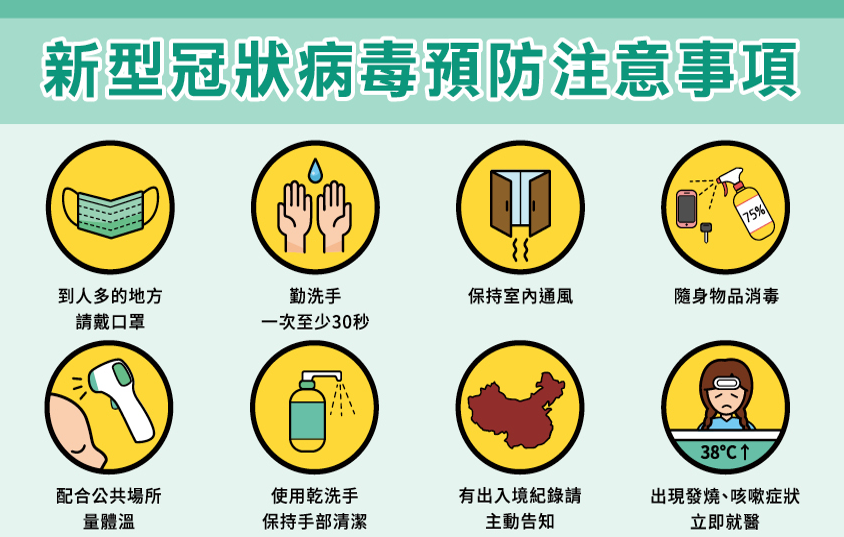 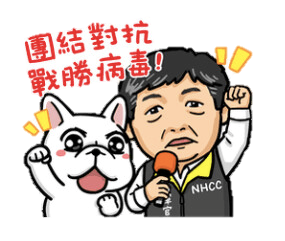 有任何狀況，請試務監察人員紀錄於巡場紀錄表中
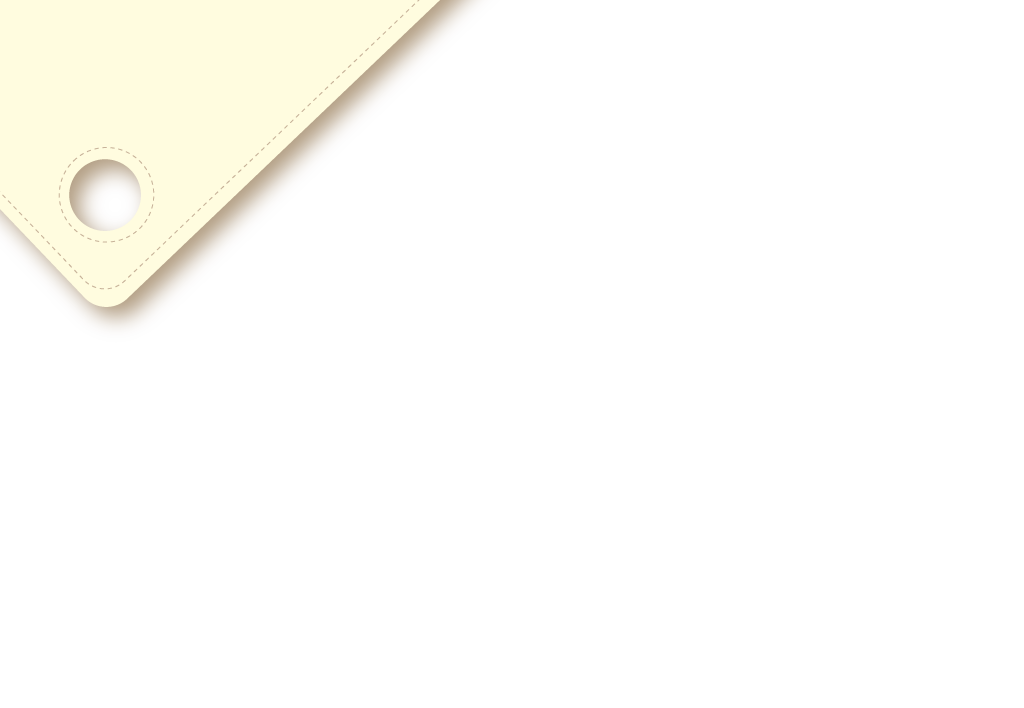 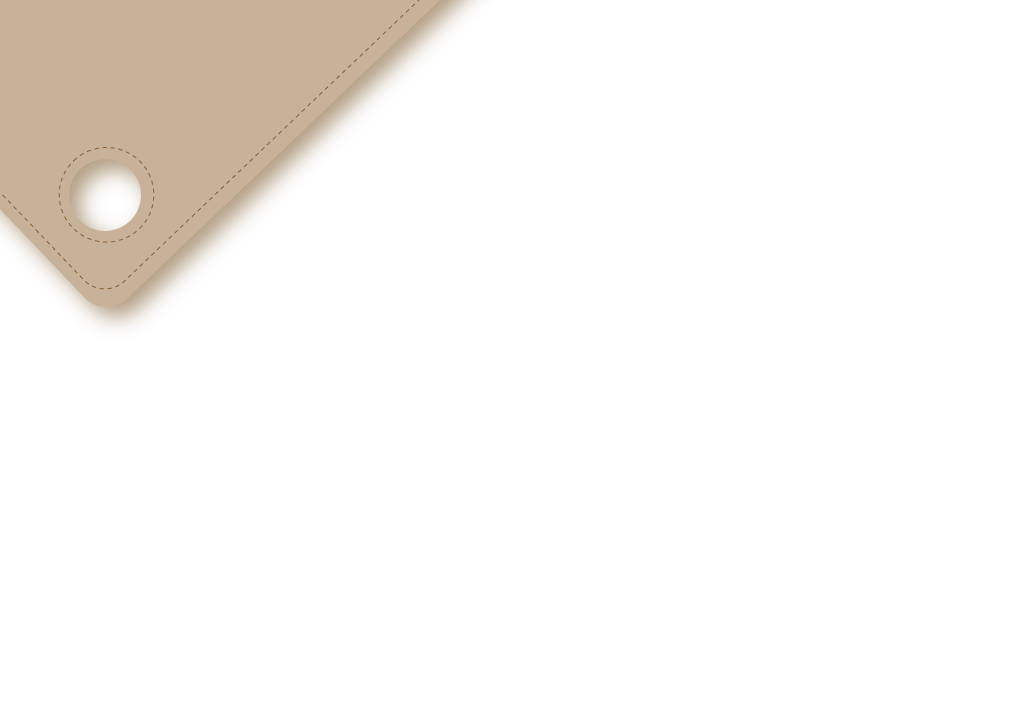 Q  &  A
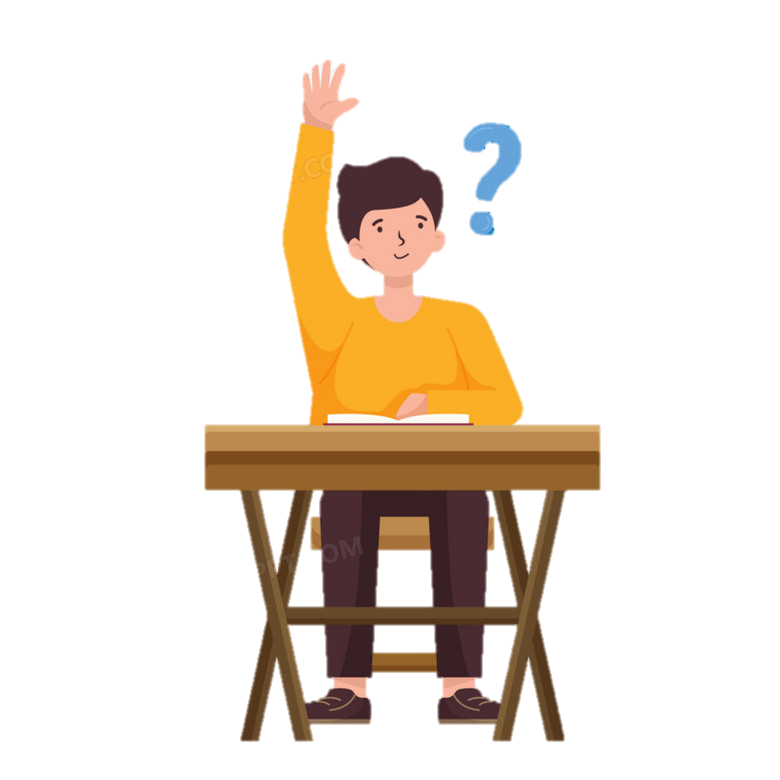